Caro Professor,



Este material de apoio é gratuito e para uso exclusivo em sala de aula. Não pode ser comercializado.

Ele não contém vírus ou qualquer instrumento de controle sobre seu uso.

Queremos ouvir sua opinião e suas sugestões sobre como aprimorar esta ferramenta e esperamos com ela contribuir para o sucesso de sua aula.

Por favor, escreva para apoio@blucher.com.br


Boa aula!
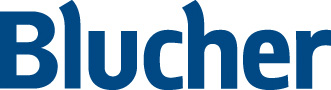 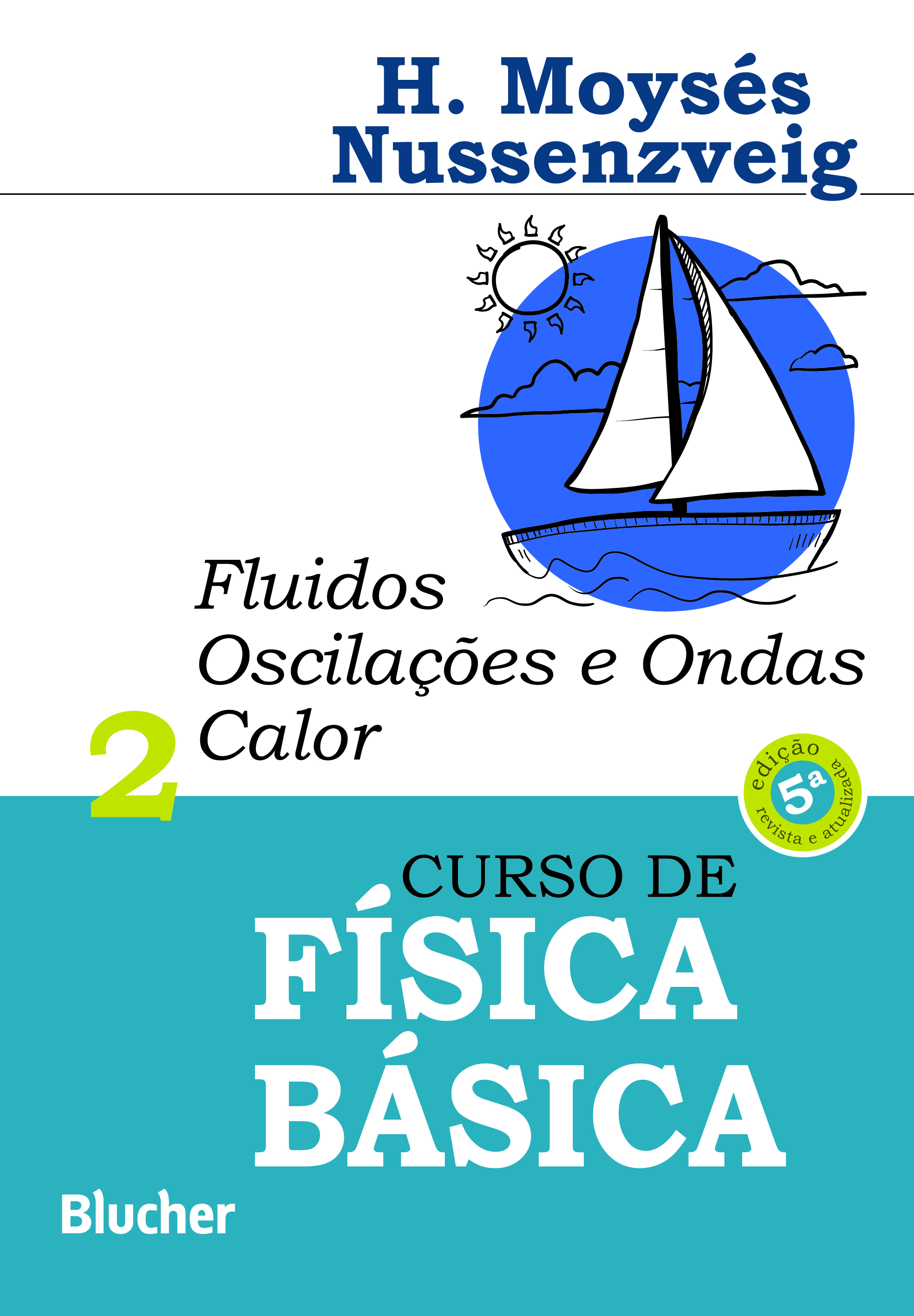 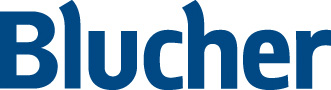 Curso de Física Básica – Fluidos, Oscilações e Ondas, Calor – H. Moysés Nussenzveig
Curso de Física Básica
Fluidos, Oscilações e Ondas, Calor – Vol. 2
5ª Edição
Capítulo 1
Estática dos fluidos
Curso de Física Básica – Fluidos, Oscilações e Ondas, Calor – H. Moysés Nussenzveig
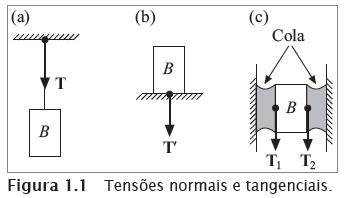 Adicione aqui o Texto
Curso de Física Básica – Fluidos, Oscilações e Ondas, Calor – H. Moysés Nussenzveig
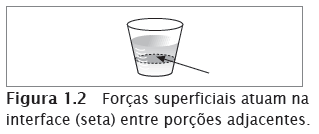 Adicione aqui o Texto
Curso de Física Básica – Fluidos, Oscilações e Ondas, Calor – H. Moysés Nussenzveig
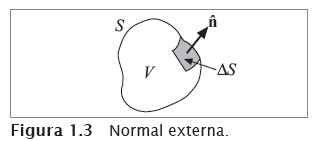 Adicione aqui o Texto
Curso de Física Básica – Fluidos, Oscilações e Ondas, Calor – H. Moysés Nussenzveig
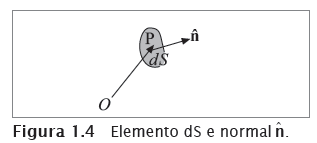 Adicione aqui o Texto
Curso de Física Básica – Fluidos, Oscilações e Ondas, Calor – H. Moysés Nussenzveig
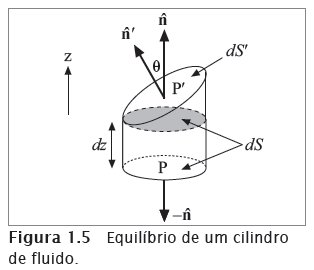 Adicione aqui o Texto
Curso de Física Básica – Fluidos, Oscilações e Ondas, Calor – H. Moysés Nussenzveig
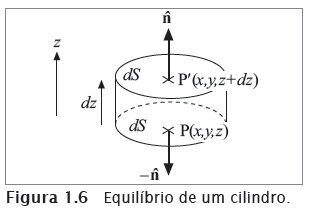 Adicione aqui o Texto
Curso de Física Básica – Fluidos, Oscilações e Ondas, Calor – H. Moysés Nussenzveig
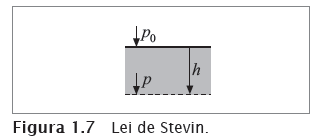 Adicione aqui o Texto
Curso de Física Básica – Fluidos, Oscilações e Ondas, Calor – H. Moysés Nussenzveig
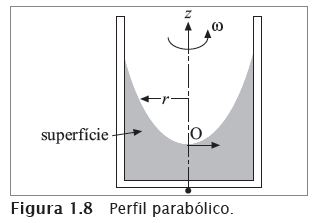 Adicione aqui o Texto
Curso de Física Básica – Fluidos, Oscilações e Ondas, Calor – H. Moysés Nussenzveig
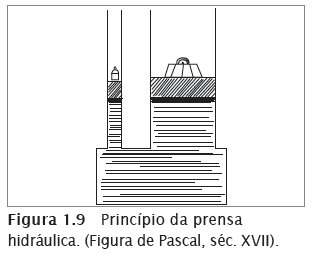 Adicione aqui o Texto
Curso de Física Básica – Fluidos, Oscilações e Ondas, Calor – H. Moysés Nussenzveig
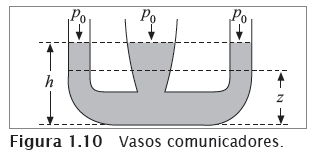 Adicione aqui o Texto
Curso de Física Básica – Fluidos, Oscilações e Ondas, Calor – H. Moysés Nussenzveig
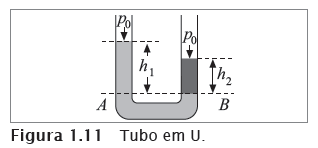 Adicione aqui o Texto
Curso de Física Básica – Fluidos, Oscilações e Ondas, Calor – H. Moysés Nussenzveig
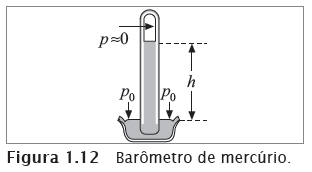 Adicione aqui o Texto
Curso de Física Básica – Fluidos, Oscilações e Ondas, Calor – H. Moysés Nussenzveig
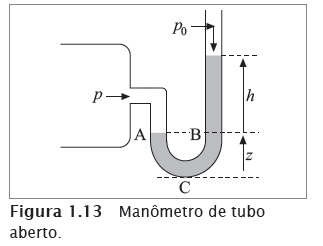 Adicione aqui o Texto
Curso de Física Básica – Fluidos, Oscilações e Ondas, Calor – H. Moysés Nussenzveig
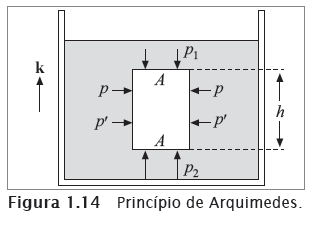 Adicione aqui o Texto
Curso de Física Básica – Fluidos, Oscilações e Ondas, Calor – H. Moysés Nussenzveig
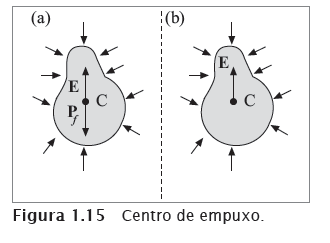 Adicione aqui o Texto
Curso de Física Básica – Fluidos, Oscilações e Ondas, Calor – H. Moysés Nussenzveig
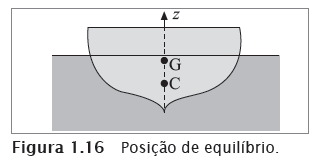 Adicione aqui o Texto
Curso de Física Básica – Fluidos, Oscilações e Ondas, Calor – H. Moysés Nussenzveig
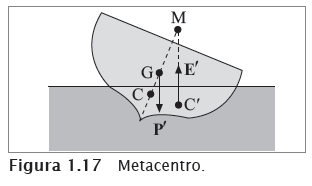 Adicione aqui o Texto
Curso de Física Básica – Fluidos, Oscilações e Ondas, Calor – H. Moysés Nussenzveig
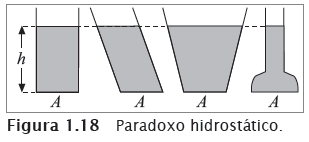 Adicione aqui o Texto
Curso de Física Básica – Fluidos, Oscilações e Ondas, Calor – H. Moysés Nussenzveig
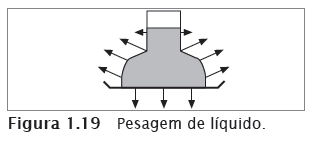 Adicione aqui o Texto
Curso de Física Básica – Fluidos, Oscilações e Ondas, Calor – H. Moysés Nussenzveig
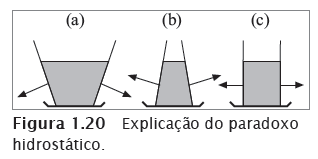 Adicione aqui o Texto
Curso de Física Básica – Fluidos, Oscilações e Ondas, Calor – H. Moysés Nussenzveig
Curso de Física Básica
Fluidos, Oscilações e Ondas, Calor – Vol. 2
5ª Edição
Capítulo 2
Noções de hidrodinâmica
Curso de Física Básica – Fluidos, Oscilações e Ondas, Calor – H. Moysés Nussenzveig
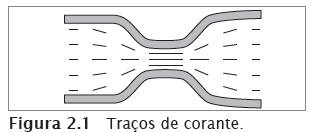 Adicione aqui o Texto
Curso de Física Básica – Fluidos, Oscilações e Ondas, Calor – H. Moysés Nussenzveig
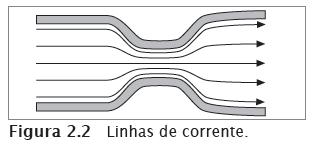 Adicione aqui o Texto
Curso de Física Básica – Fluidos, Oscilações e Ondas, Calor – H. Moysés Nussenzveig
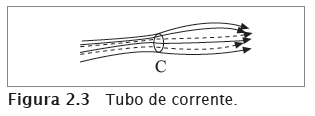 Adicione aqui o Texto
Curso de Física Básica – Fluidos, Oscilações e Ondas, Calor – H. Moysés Nussenzveig
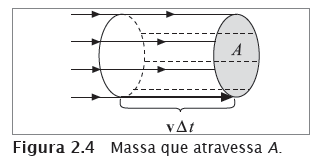 Adicione aqui o Texto
Curso de Física Básica – Fluidos, Oscilações e Ondas, Calor – H. Moysés Nussenzveig
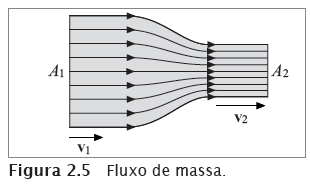 Adicione aqui o Texto
Curso de Física Básica – Fluidos, Oscilações e Ondas, Calor – H. Moysés Nussenzveig
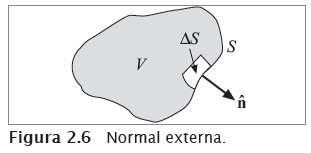 Adicione aqui o Texto
Curso de Física Básica – Fluidos, Oscilações e Ondas, Calor – H. Moysés Nussenzveig
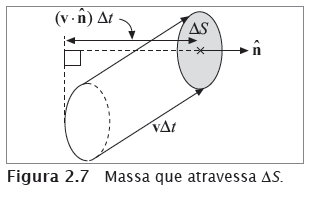 Adicione aqui o Texto
Curso de Física Básica – Fluidos, Oscilações e Ondas, Calor – H. Moysés Nussenzveig
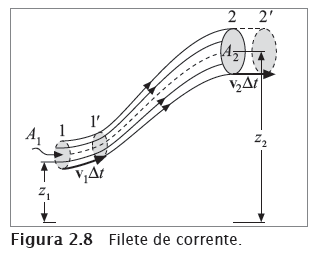 Adicione aqui o Texto
Curso de Física Básica – Fluidos, Oscilações e Ondas, Calor – H. Moysés Nussenzveig
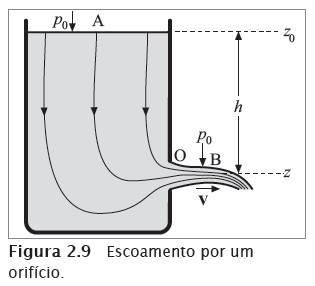 Adicione aqui o Texto
Curso de Física Básica – Fluidos, Oscilações e Ondas, Calor – H. Moysés Nussenzveig
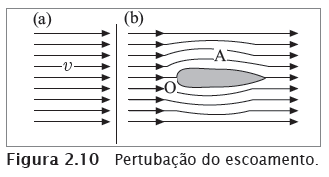 Adicione aqui o Texto
Curso de Física Básica – Fluidos, Oscilações e Ondas, Calor – H. Moysés Nussenzveig
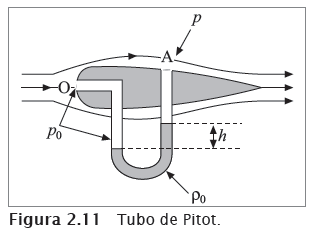 Adicione aqui o Texto
Curso de Física Básica – Fluidos, Oscilações e Ondas, Calor – H. Moysés Nussenzveig
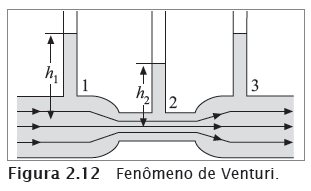 Adicione aqui o Texto
Curso de Física Básica – Fluidos, Oscilações e Ondas, Calor – H. Moysés Nussenzveig
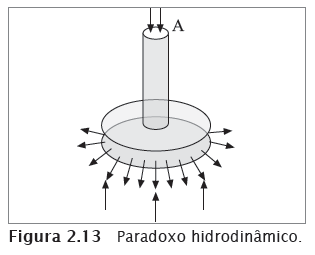 Adicione aqui o Texto
Curso de Física Básica – Fluidos, Oscilações e Ondas, Calor – H. Moysés Nussenzveig
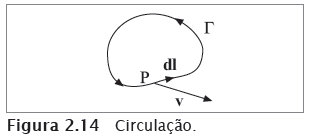 Adicione aqui o Texto
Curso de Física Básica – Fluidos, Oscilações e Ondas, Calor – H. Moysés Nussenzveig
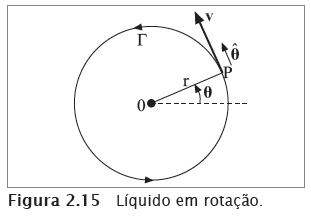 Adicione aqui o Texto
Curso de Física Básica – Fluidos, Oscilações e Ondas, Calor – H. Moysés Nussenzveig
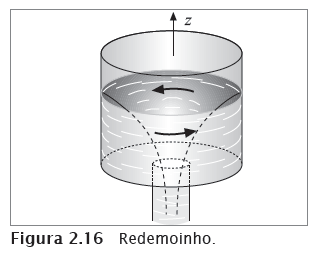 Adicione aqui o Texto
Curso de Física Básica – Fluidos, Oscilações e Ondas, Calor – H. Moysés Nussenzveig
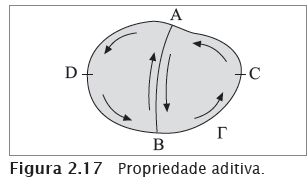 Adicione aqui o Texto
Curso de Física Básica – Fluidos, Oscilações e Ondas, Calor – H. Moysés Nussenzveig
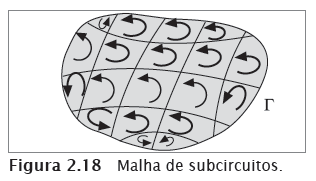 Adicione aqui o Texto
Curso de Física Básica – Fluidos, Oscilações e Ondas, Calor – H. Moysés Nussenzveig
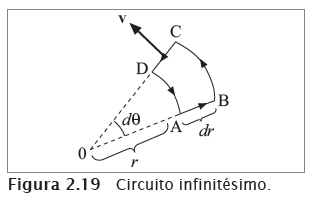 Adicione aqui o Texto
Curso de Física Básica – Fluidos, Oscilações e Ondas, Calor – H. Moysés Nussenzveig
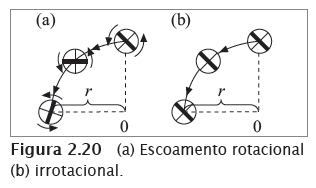 Adicione aqui o Texto
Curso de Física Básica – Fluidos, Oscilações e Ondas, Calor – H. Moysés Nussenzveig
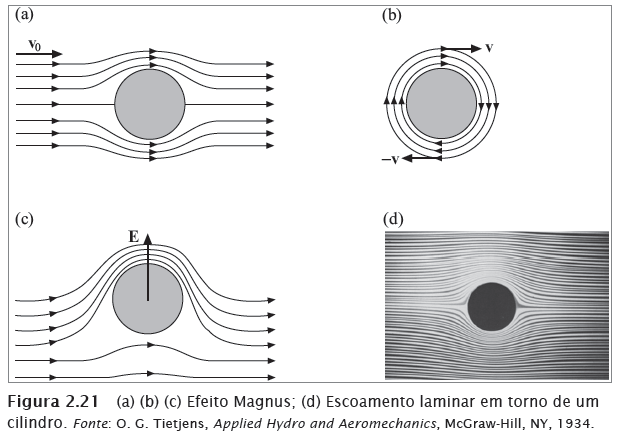 Adicione aqui o Texto
Curso de Física Básica – Fluidos, Oscilações e Ondas, Calor – H. Moysés Nussenzveig
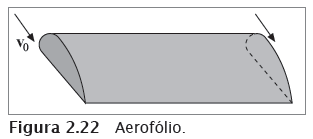 Adicione aqui o Texto
Curso de Física Básica – Fluidos, Oscilações e Ondas, Calor – H. Moysés Nussenzveig
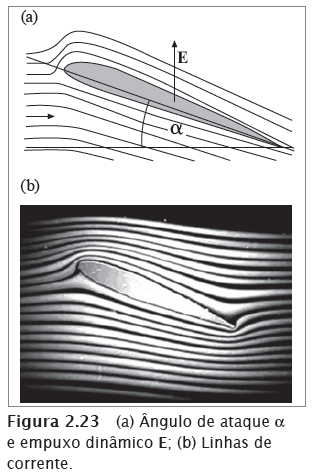 Adicione aqui o Texto
Curso de Física Básica – Fluidos, Oscilações e Ondas, Calor – H. Moysés Nussenzveig
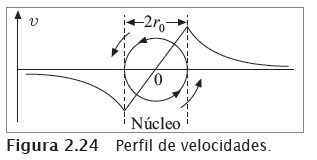 Adicione aqui o Texto
Curso de Física Básica – Fluidos, Oscilações e Ondas, Calor – H. Moysés Nussenzveig
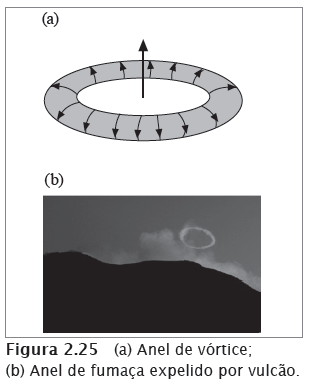 Adicione aqui o Texto
Curso de Física Básica – Fluidos, Oscilações e Ondas, Calor – H. Moysés Nussenzveig
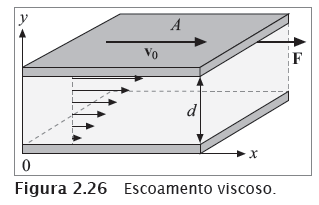 Adicione aqui o Texto
Curso de Física Básica – Fluidos, Oscilações e Ondas, Calor – H. Moysés Nussenzveig
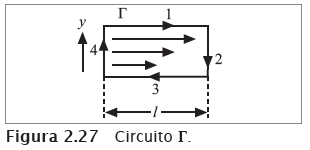 Adicione aqui o Texto
Curso de Física Básica – Fluidos, Oscilações e Ondas, Calor – H. Moysés Nussenzveig
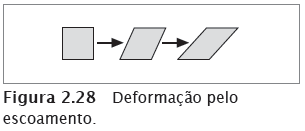 Adicione aqui o Texto
Curso de Física Básica – Fluidos, Oscilações e Ondas, Calor – H. Moysés Nussenzveig
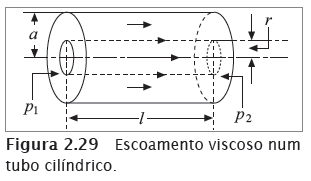 Adicione aqui o Texto
Curso de Física Básica – Fluidos, Oscilações e Ondas, Calor – H. Moysés Nussenzveig
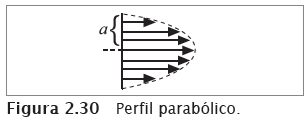 Adicione aqui o Texto
Curso de Física Básica – Fluidos, Oscilações e Ondas, Calor – H. Moysés Nussenzveig
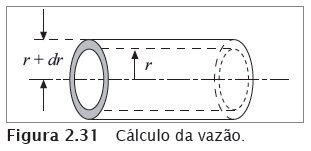 Adicione aqui o Texto
Curso de Física Básica – Fluidos, Oscilações e Ondas, Calor – H. Moysés Nussenzveig
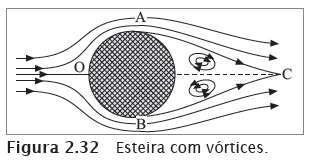 Adicione aqui o Texto
Curso de Física Básica – Fluidos, Oscilações e Ondas, Calor – H. Moysés Nussenzveig
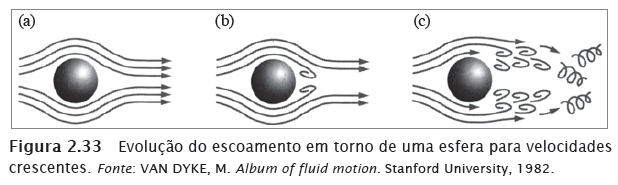 Adicione aqui o Texto
Curso de Física Básica – Fluidos, Oscilações e Ondas, Calor – H. Moysés Nussenzveig
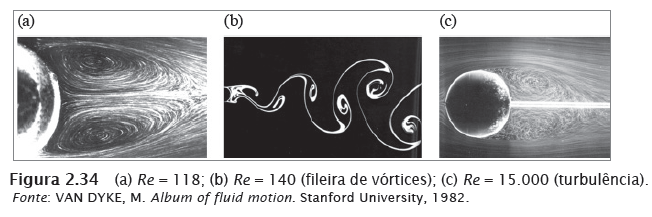 Adicione aqui o Texto
Curso de Física Básica – Fluidos, Oscilações e Ondas, Calor – H. Moysés Nussenzveig
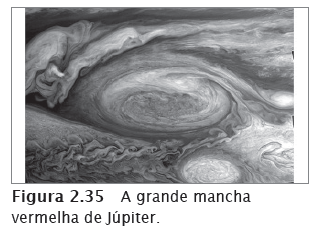 Adicione aqui o Texto
Curso de Física Básica – Fluidos, Oscilações e Ondas, Calor – H. Moysés Nussenzveig
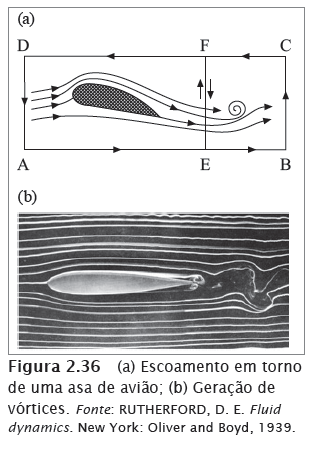 Adicione aqui o Texto
Curso de Física Básica – Fluidos, Oscilações e Ondas, Calor – H. Moysés Nussenzveig
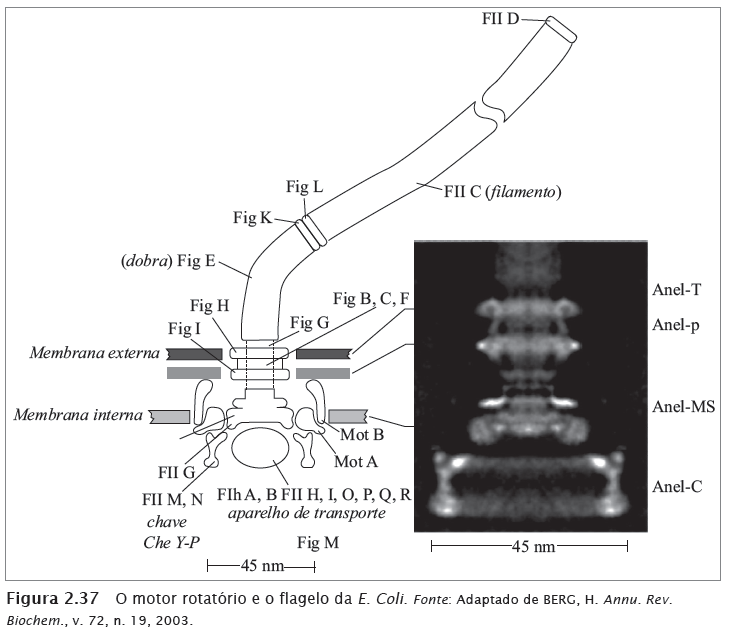 Adicione aqui o Texto
Curso de Física Básica – Fluidos, Oscilações e Ondas, Calor – H. Moysés Nussenzveig
Curso de Física Básica
Fluidos, Oscilações e Ondas, Calor – Vol. 2
5ª Edição
Capítulo 3
O oscilador harmônico
Curso de Física Básica – Fluidos, Oscilações e Ondas, Calor – H. Moysés Nussenzveig
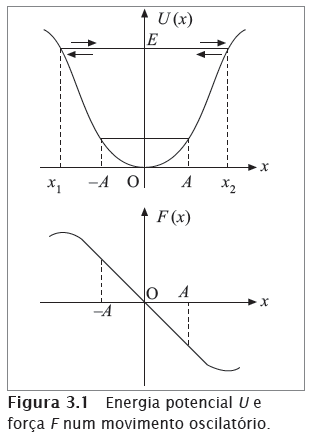 Adicione aqui o Texto
Curso de Física Básica – Fluidos, Oscilações e Ondas, Calor – H. Moysés Nussenzveig
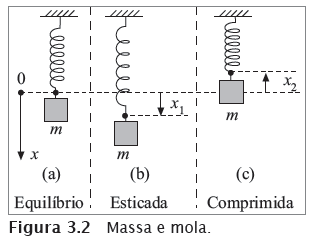 Adicione aqui o Texto
Curso de Física Básica – Fluidos, Oscilações e Ondas, Calor – H. Moysés Nussenzveig
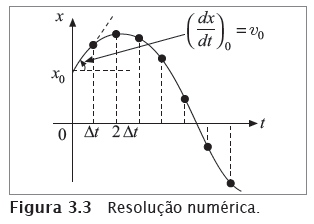 Adicione aqui o Texto
Curso de Física Básica – Fluidos, Oscilações e Ondas, Calor – H. Moysés Nussenzveig
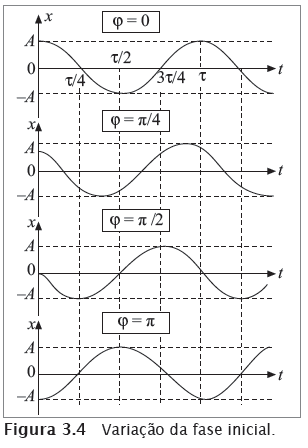 Adicione aqui o Texto
Curso de Física Básica – Fluidos, Oscilações e Ondas, Calor – H. Moysés Nussenzveig
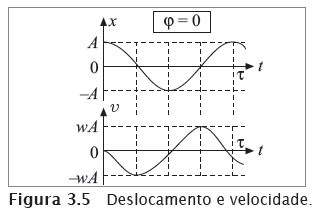 Adicione aqui o Texto
Curso de Física Básica – Fluidos, Oscilações e Ondas, Calor – H. Moysés Nussenzveig
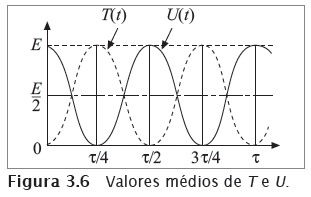 Adicione aqui o Texto
Curso de Física Básica – Fluidos, Oscilações e Ondas, Calor – H. Moysés Nussenzveig
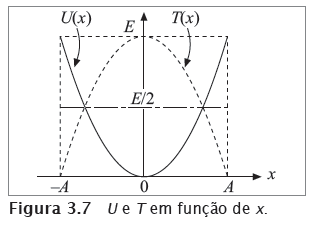 Adicione aqui o Texto
Curso de Física Básica – Fluidos, Oscilações e Ondas, Calor – H. Moysés Nussenzveig
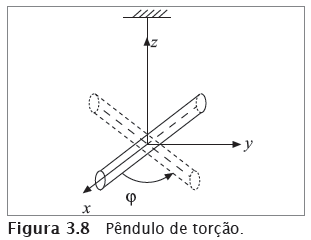 Adicione aqui o Texto
Curso de Física Básica – Fluidos, Oscilações e Ondas, Calor – H. Moysés Nussenzveig
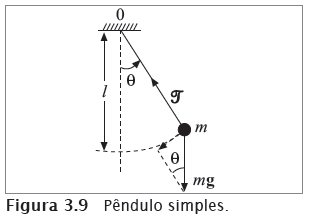 Adicione aqui o Texto
Curso de Física Básica – Fluidos, Oscilações e Ondas, Calor – H. Moysés Nussenzveig
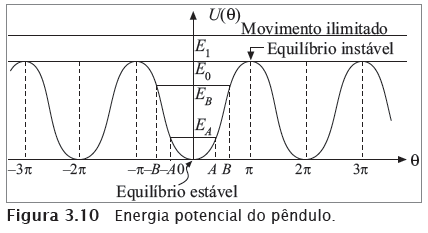 Adicione aqui o Texto
Curso de Física Básica – Fluidos, Oscilações e Ondas, Calor – H. Moysés Nussenzveig
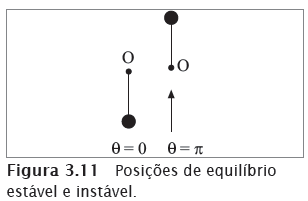 Adicione aqui o Texto
Curso de Física Básica – Fluidos, Oscilações e Ondas, Calor – H. Moysés Nussenzveig
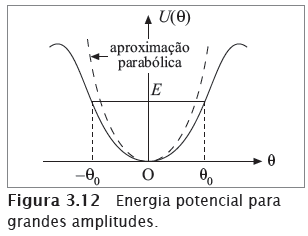 Adicione aqui o Texto
Curso de Física Básica – Fluidos, Oscilações e Ondas, Calor – H. Moysés Nussenzveig
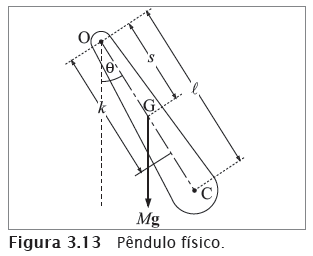 Adicione aqui o Texto
Curso de Física Básica – Fluidos, Oscilações e Ondas, Calor – H. Moysés Nussenzveig
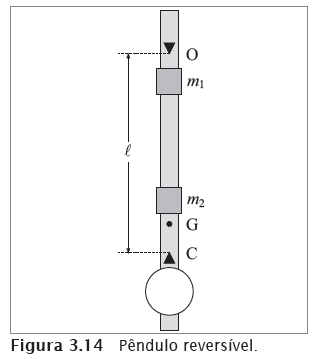 Adicione aqui o Texto
Curso de Física Básica – Fluidos, Oscilações e Ondas, Calor – H. Moysés Nussenzveig
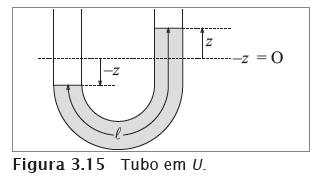 Adicione aqui o Texto
Curso de Física Básica – Fluidos, Oscilações e Ondas, Calor – H. Moysés Nussenzveig
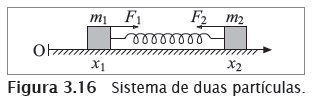 Adicione aqui o Texto
Curso de Física Básica – Fluidos, Oscilações e Ondas, Calor – H. Moysés Nussenzveig
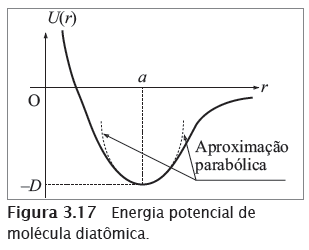 Adicione aqui o Texto
Curso de Física Básica – Fluidos, Oscilações e Ondas, Calor – H. Moysés Nussenzveig
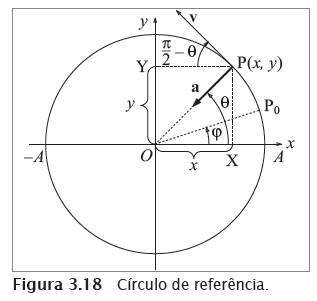 Adicione aqui o Texto
Curso de Física Básica – Fluidos, Oscilações e Ondas, Calor – H. Moysés Nussenzveig
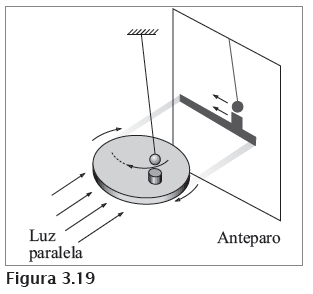 Adicione aqui o Texto
Curso de Física Básica – Fluidos, Oscilações e Ondas, Calor – H. Moysés Nussenzveig
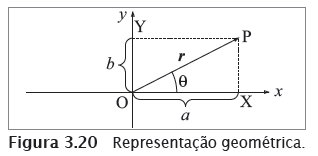 Adicione aqui o Texto
Curso de Física Básica – Fluidos, Oscilações e Ondas, Calor – H. Moysés Nussenzveig
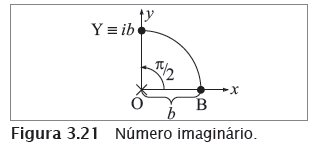 Adicione aqui o Texto
Curso de Física Básica – Fluidos, Oscilações e Ondas, Calor – H. Moysés Nussenzveig
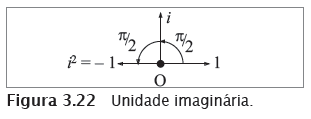 Adicione aqui o Texto
Curso de Física Básica – Fluidos, Oscilações e Ondas, Calor – H. Moysés Nussenzveig
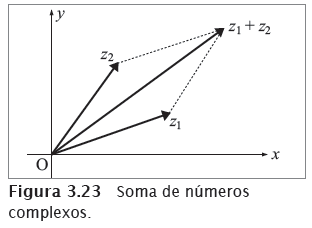 Adicione aqui o Texto
Curso de Física Básica – Fluidos, Oscilações e Ondas, Calor – H. Moysés Nussenzveig
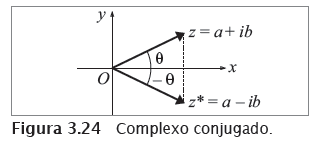 Adicione aqui o Texto
Curso de Física Básica – Fluidos, Oscilações e Ondas, Calor – H. Moysés Nussenzveig
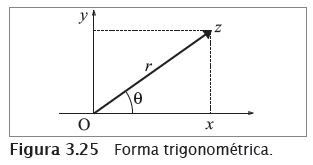 Adicione aqui o Texto
Curso de Física Básica – Fluidos, Oscilações e Ondas, Calor – H. Moysés Nussenzveig
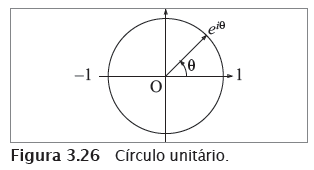 Adicione aqui o Texto
Curso de Física Básica – Fluidos, Oscilações e Ondas, Calor – H. Moysés Nussenzveig
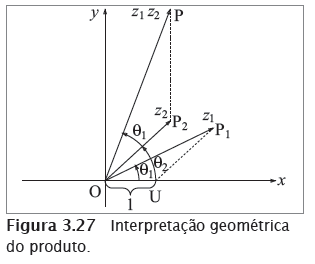 Adicione aqui o Texto
Curso de Física Básica – Fluidos, Oscilações e Ondas, Calor – H. Moysés Nussenzveig
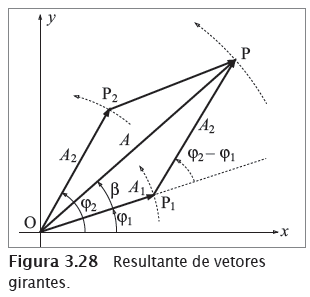 Adicione aqui o Texto
Curso de Física Básica – Fluidos, Oscilações e Ondas, Calor – H. Moysés Nussenzveig
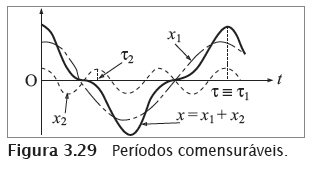 Adicione aqui o Texto
Curso de Física Básica – Fluidos, Oscilações e Ondas, Calor – H. Moysés Nussenzveig
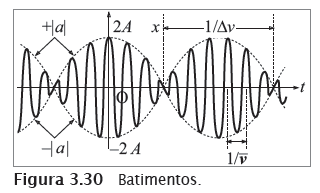 Adicione aqui o Texto
Curso de Física Básica – Fluidos, Oscilações e Ondas, Calor – H. Moysés Nussenzveig
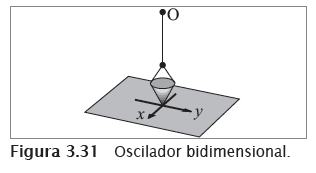 Adicione aqui o Texto
Curso de Física Básica – Fluidos, Oscilações e Ondas, Calor – H. Moysés Nussenzveig
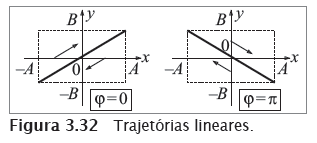 Adicione aqui o Texto
Curso de Física Básica – Fluidos, Oscilações e Ondas, Calor – H. Moysés Nussenzveig
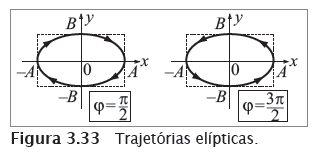 Adicione aqui o Texto
Curso de Física Básica – Fluidos, Oscilações e Ondas, Calor – H. Moysés Nussenzveig
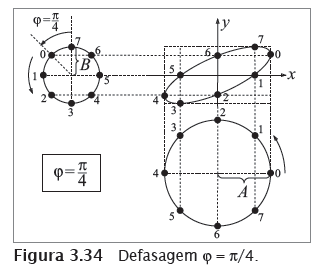 Adicione aqui o Texto
Curso de Física Básica – Fluidos, Oscilações e Ondas, Calor – H. Moysés Nussenzveig
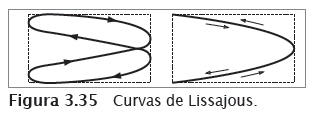 Adicione aqui o Texto
Curso de Física Básica – Fluidos, Oscilações e Ondas, Calor – H. Moysés Nussenzveig
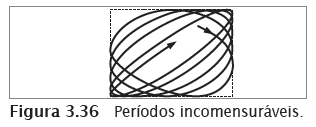 Adicione aqui o Texto
Curso de Física Básica – Fluidos, Oscilações e Ondas, Calor – H. Moysés Nussenzveig
Curso de Física Básica
Fluidos, Oscilações e Ondas, Calor – Vol. 2
5ª Edição
Capítulo 4
Oscilações amortecidas e forçadas
Curso de Física Básica – Fluidos, Oscilações e Ondas, Calor – H. Moysés Nussenzveig
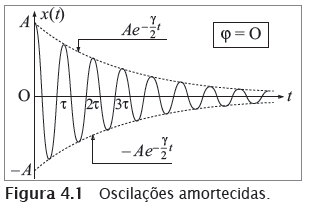 Adicione aqui o Texto
Curso de Física Básica – Fluidos, Oscilações e Ondas, Calor – H. Moysés Nussenzveig
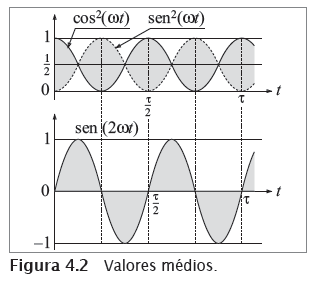 Adicione aqui o Texto
Curso de Física Básica – Fluidos, Oscilações e Ondas, Calor – H. Moysés Nussenzveig
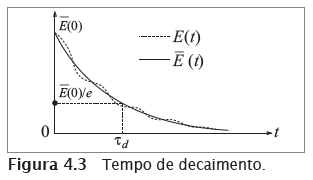 Adicione aqui o Texto
Curso de Física Básica – Fluidos, Oscilações e Ondas, Calor – H. Moysés Nussenzveig
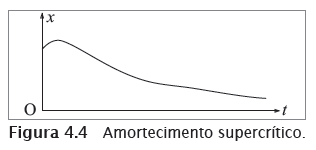 Adicione aqui o Texto
Curso de Física Básica – Fluidos, Oscilações e Ondas, Calor – H. Moysés Nussenzveig
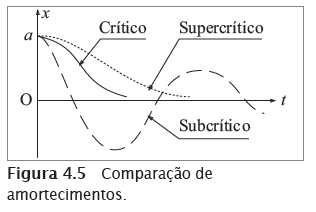 Adicione aqui o Texto
Curso de Física Básica – Fluidos, Oscilações e Ondas, Calor – H. Moysés Nussenzveig
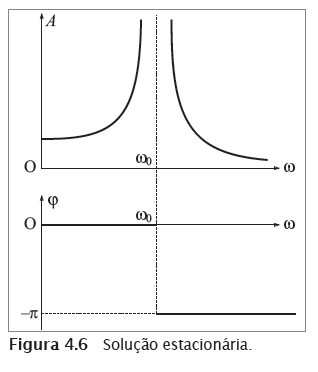 Adicione aqui o Texto
Curso de Física Básica – Fluidos, Oscilações e Ondas, Calor – H. Moysés Nussenzveig
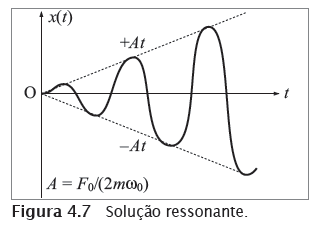 Adicione aqui o Texto
Curso de Física Básica – Fluidos, Oscilações e Ondas, Calor – H. Moysés Nussenzveig
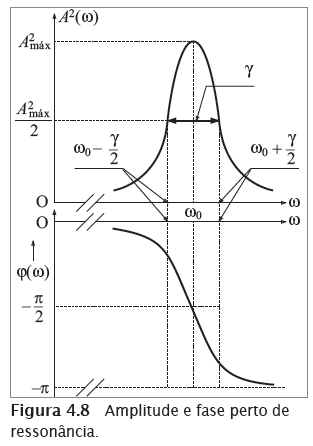 Adicione aqui o Texto
Curso de Física Básica – Fluidos, Oscilações e Ondas, Calor – H. Moysés Nussenzveig
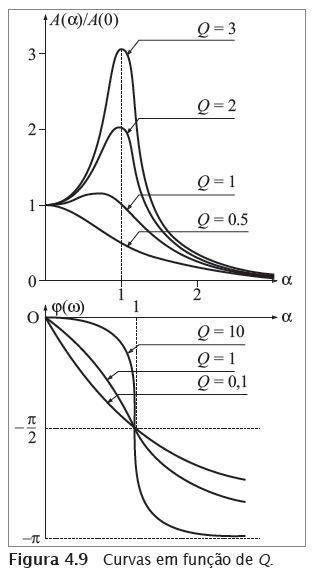 Adicione aqui o Texto
Curso de Física Básica – Fluidos, Oscilações e Ondas, Calor – H. Moysés Nussenzveig
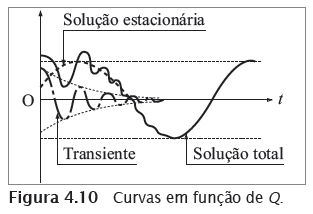 Adicione aqui o Texto
Curso de Física Básica – Fluidos, Oscilações e Ondas, Calor – H. Moysés Nussenzveig
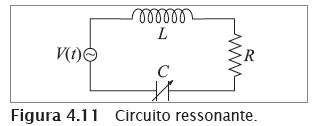 Adicione aqui o Texto
Curso de Física Básica – Fluidos, Oscilações e Ondas, Calor – H. Moysés Nussenzveig
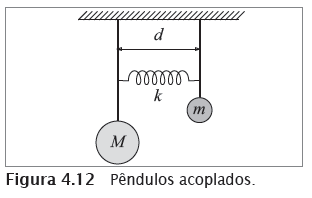 Adicione aqui o Texto
Curso de Física Básica – Fluidos, Oscilações e Ondas, Calor – H. Moysés Nussenzveig
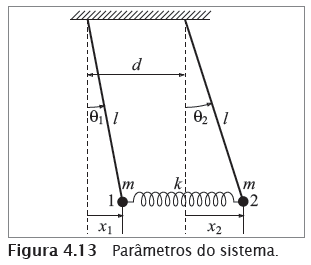 Adicione aqui o Texto
Curso de Física Básica – Fluidos, Oscilações e Ondas, Calor – H. Moysés Nussenzveig
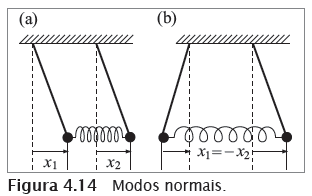 Adicione aqui o Texto
Curso de Física Básica – Fluidos, Oscilações e Ondas, Calor – H. Moysés Nussenzveig
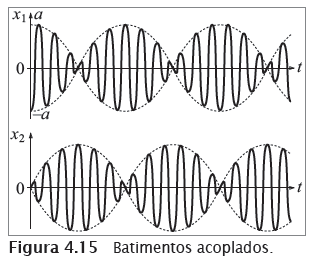 Adicione aqui o Texto
Curso de Física Básica – Fluidos, Oscilações e Ondas, Calor – H. Moysés Nussenzveig
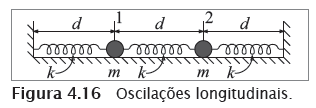 Adicione aqui o Texto
Curso de Física Básica – Fluidos, Oscilações e Ondas, Calor – H. Moysés Nussenzveig
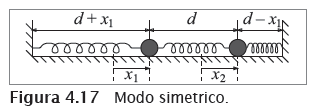 Adicione aqui o Texto
Curso de Física Básica – Fluidos, Oscilações e Ondas, Calor – H. Moysés Nussenzveig
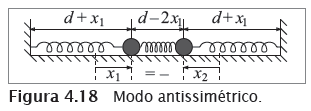 Adicione aqui o Texto
Curso de Física Básica – Fluidos, Oscilações e Ondas, Calor – H. Moysés Nussenzveig
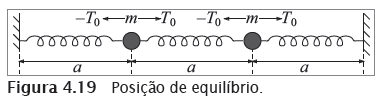 Adicione aqui o Texto
Curso de Física Básica – Fluidos, Oscilações e Ondas, Calor – H. Moysés Nussenzveig
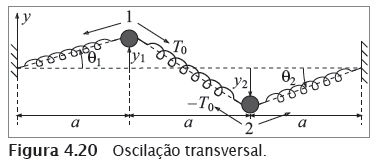 Adicione aqui o Texto
Curso de Física Básica – Fluidos, Oscilações e Ondas, Calor – H. Moysés Nussenzveig
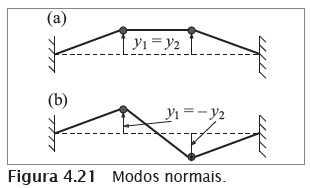 Adicione aqui o Texto
Curso de Física Básica – Fluidos, Oscilações e Ondas, Calor – H. Moysés Nussenzveig
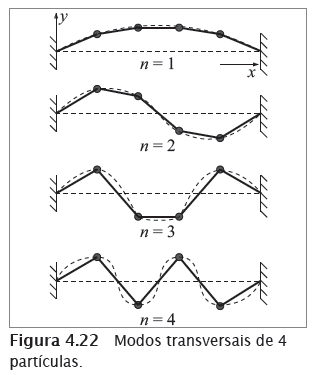 Adicione aqui o Texto
Curso de Física Básica – Fluidos, Oscilações e Ondas, Calor – H. Moysés Nussenzveig
Curso de Física Básica
Fluidos, Oscilações e Ondas, Calor – Vol. 2
5ª Edição
Capítulo 5
Ondas
Curso de Física Básica – Fluidos, Oscilações e Ondas, Calor – H. Moysés Nussenzveig
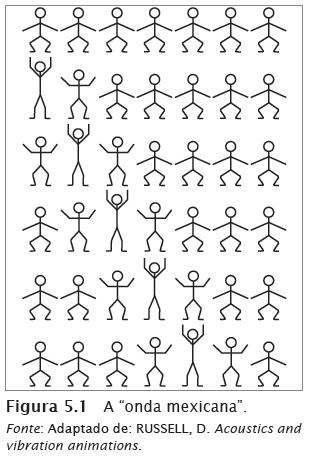 Adicione aqui o Texto
Curso de Física Básica – Fluidos, Oscilações e Ondas, Calor – H. Moysés Nussenzveig
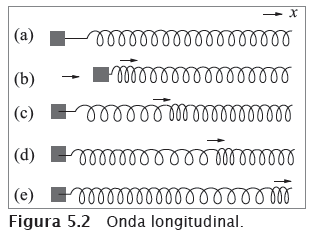 Adicione aqui o Texto
Curso de Física Básica – Fluidos, Oscilações e Ondas, Calor – H. Moysés Nussenzveig
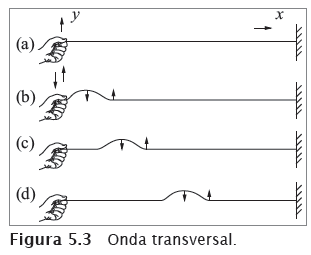 Adicione aqui o Texto
Curso de Física Básica – Fluidos, Oscilações e Ondas, Calor – H. Moysés Nussenzveig
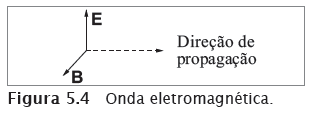 Adicione aqui o Texto
Curso de Física Básica – Fluidos, Oscilações e Ondas, Calor – H. Moysés Nussenzveig
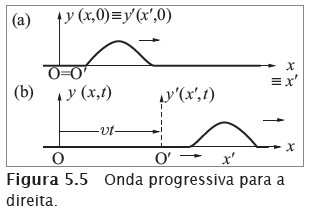 Adicione aqui o Texto
Curso de Física Básica – Fluidos, Oscilações e Ondas, Calor – H. Moysés Nussenzveig
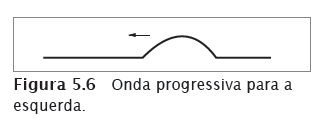 Adicione aqui o Texto
Curso de Física Básica – Fluidos, Oscilações e Ondas, Calor – H. Moysés Nussenzveig
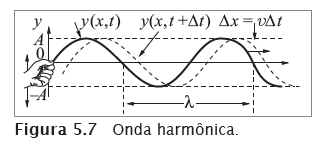 Adicione aqui o Texto
Curso de Física Básica – Fluidos, Oscilações e Ondas, Calor – H. Moysés Nussenzveig
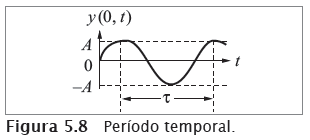 Adicione aqui o Texto
Curso de Física Básica – Fluidos, Oscilações e Ondas, Calor – H. Moysés Nussenzveig
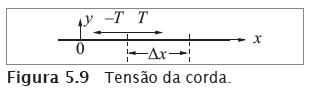 Adicione aqui o Texto
Curso de Física Básica – Fluidos, Oscilações e Ondas, Calor – H. Moysés Nussenzveig
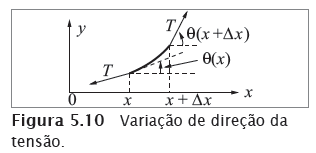 Adicione aqui o Texto
Curso de Física Básica – Fluidos, Oscilações e Ondas, Calor – H. Moysés Nussenzveig
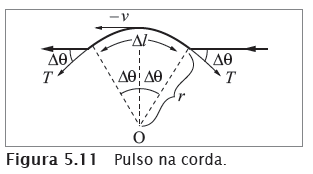 Adicione aqui o Texto
Curso de Física Básica – Fluidos, Oscilações e Ondas, Calor – H. Moysés Nussenzveig
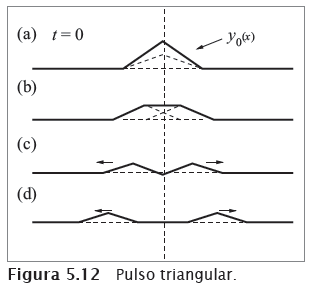 Adicione aqui o Texto
Curso de Física Básica – Fluidos, Oscilações e Ondas, Calor – H. Moysés Nussenzveig
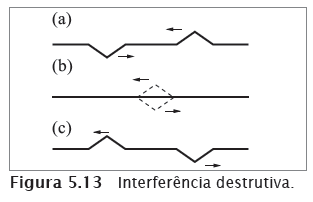 Adicione aqui o Texto
Curso de Física Básica – Fluidos, Oscilações e Ondas, Calor – H. Moysés Nussenzveig
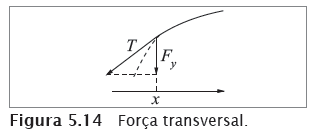 Adicione aqui o Texto
Curso de Física Básica – Fluidos, Oscilações e Ondas, Calor – H. Moysés Nussenzveig
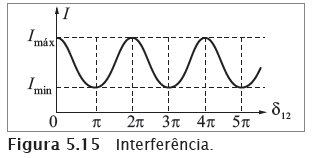 Adicione aqui o Texto
Curso de Física Básica – Fluidos, Oscilações e Ondas, Calor – H. Moysés Nussenzveig
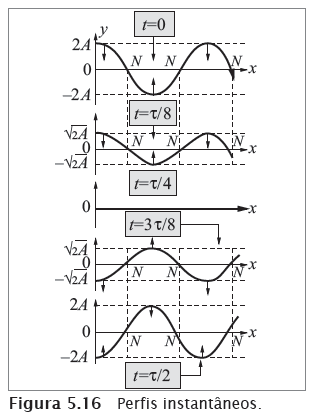 Adicione aqui o Texto
Curso de Física Básica – Fluidos, Oscilações e Ondas, Calor – H. Moysés Nussenzveig
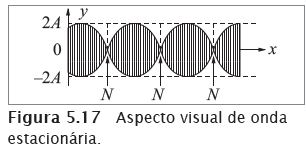 Adicione aqui o Texto
Curso de Física Básica – Fluidos, Oscilações e Ondas, Calor – H. Moysés Nussenzveig
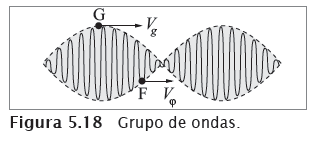 Adicione aqui o Texto
Curso de Física Básica – Fluidos, Oscilações e Ondas, Calor – H. Moysés Nussenzveig
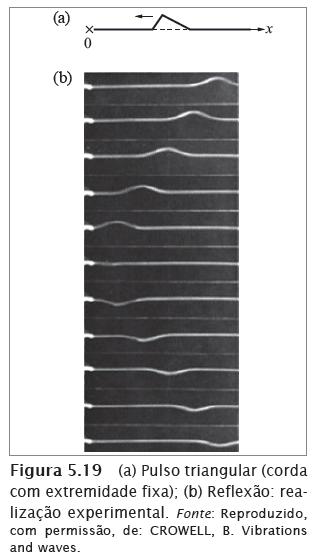 Adicione aqui o Texto
Curso de Física Básica – Fluidos, Oscilações e Ondas, Calor – H. Moysés Nussenzveig
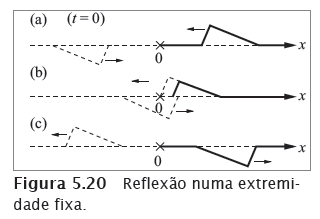 Adicione aqui o Texto
Curso de Física Básica – Fluidos, Oscilações e Ondas, Calor – H. Moysés Nussenzveig
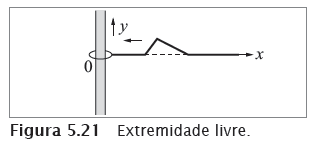 Adicione aqui o Texto
Curso de Física Básica – Fluidos, Oscilações e Ondas, Calor – H. Moysés Nussenzveig
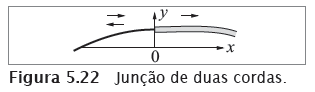 Adicione aqui o Texto
Curso de Física Básica – Fluidos, Oscilações e Ondas, Calor – H. Moysés Nussenzveig
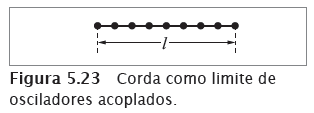 Adicione aqui o Texto
Curso de Física Básica – Fluidos, Oscilações e Ondas, Calor – H. Moysés Nussenzveig
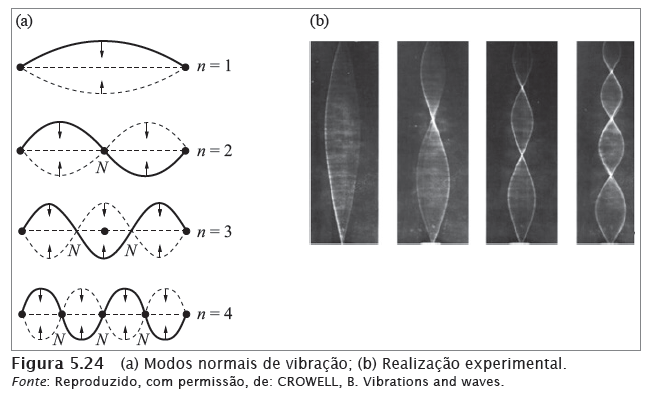 Adicione aqui o Texto
Curso de Física Básica – Fluidos, Oscilações e Ondas, Calor – H. Moysés Nussenzveig
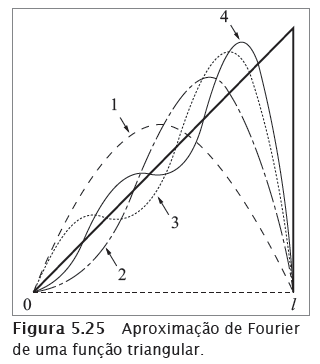 Adicione aqui o Texto
Curso de Física Básica – Fluidos, Oscilações e Ondas, Calor – H. Moysés Nussenzveig
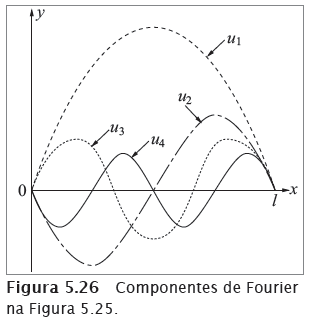 Adicione aqui o Texto
Curso de Física Básica – Fluidos, Oscilações e Ondas, Calor – H. Moysés Nussenzveig
Curso de Física Básica
Fluidos, Oscilações e Ondas, Calor – Vol. 2
5ª Edição
Capítulo 6
Som
Curso de Física Básica – Fluidos, Oscilações e Ondas, Calor – H. Moysés Nussenzveig
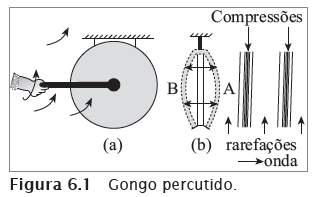 Adicione aqui o Texto
Curso de Física Básica – Fluidos, Oscilações e Ondas, Calor – H. Moysés Nussenzveig
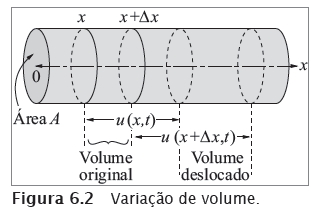 Adicione aqui o Texto
Curso de Física Básica – Fluidos, Oscilações e Ondas, Calor – H. Moysés Nussenzveig
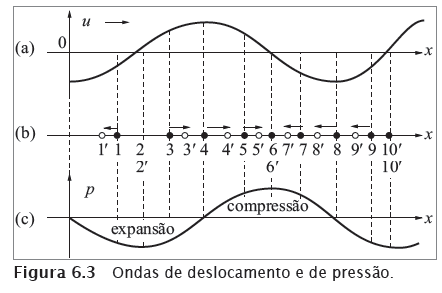 Adicione aqui o Texto
Curso de Física Básica – Fluidos, Oscilações e Ondas, Calor – H. Moysés Nussenzveig
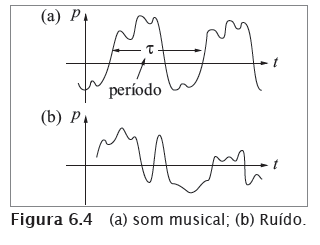 Adicione aqui o Texto
Curso de Física Básica – Fluidos, Oscilações e Ondas, Calor – H. Moysés Nussenzveig
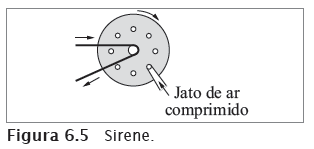 Adicione aqui o Texto
Curso de Física Básica – Fluidos, Oscilações e Ondas, Calor – H. Moysés Nussenzveig
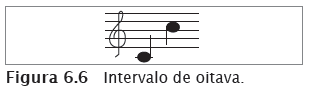 Adicione aqui o Texto
Curso de Física Básica – Fluidos, Oscilações e Ondas, Calor – H. Moysés Nussenzveig
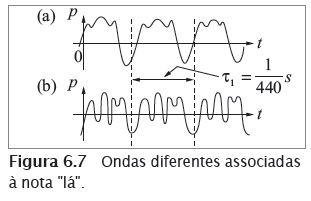 Adicione aqui o Texto
Curso de Física Básica – Fluidos, Oscilações e Ondas, Calor – H. Moysés Nussenzveig
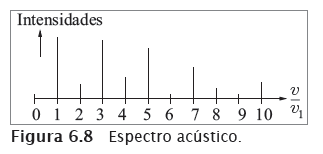 Adicione aqui o Texto
Curso de Física Básica – Fluidos, Oscilações e Ondas, Calor – H. Moysés Nussenzveig
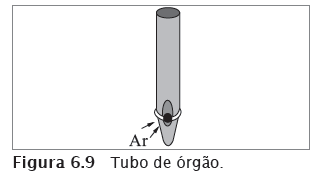 Adicione aqui o Texto
Curso de Física Básica – Fluidos, Oscilações e Ondas, Calor – H. Moysés Nussenzveig
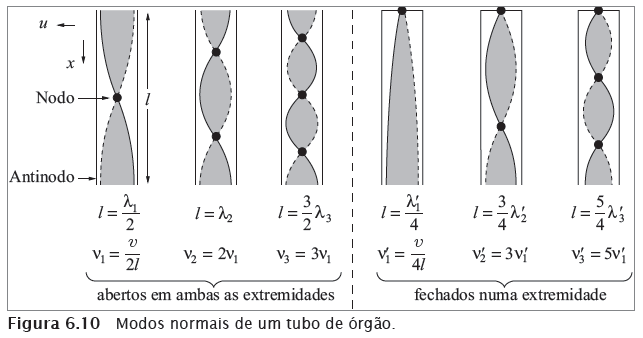 Adicione aqui o Texto
Curso de Física Básica – Fluidos, Oscilações e Ondas, Calor – H. Moysés Nussenzveig
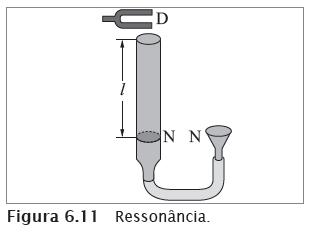 Adicione aqui o Texto
Curso de Física Básica – Fluidos, Oscilações e Ondas, Calor – H. Moysés Nussenzveig
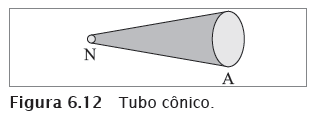 Adicione aqui o Texto
Curso de Física Básica – Fluidos, Oscilações e Ondas, Calor – H. Moysés Nussenzveig
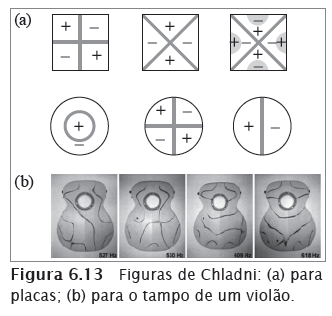 Adicione aqui o Texto
Curso de Física Básica – Fluidos, Oscilações e Ondas, Calor – H. Moysés Nussenzveig
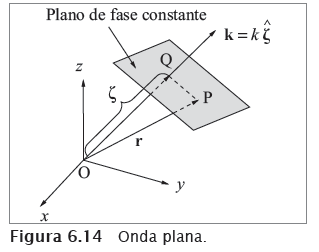 Adicione aqui o Texto
Curso de Física Básica – Fluidos, Oscilações e Ondas, Calor – H. Moysés Nussenzveig
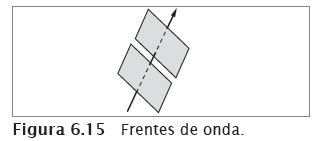 Adicione aqui o Texto
Curso de Física Básica – Fluidos, Oscilações e Ondas, Calor – H. Moysés Nussenzveig
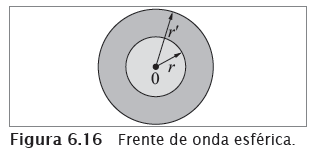 Adicione aqui o Texto
Curso de Física Básica – Fluidos, Oscilações e Ondas, Calor – H. Moysés Nussenzveig
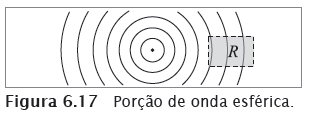 Adicione aqui o Texto
Curso de Física Básica – Fluidos, Oscilações e Ondas, Calor – H. Moysés Nussenzveig
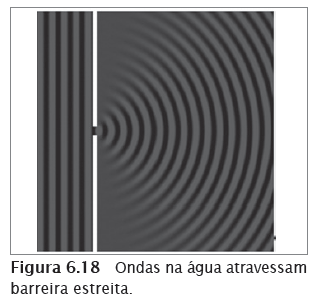 Adicione aqui o Texto
Curso de Física Básica – Fluidos, Oscilações e Ondas, Calor – H. Moysés Nussenzveig
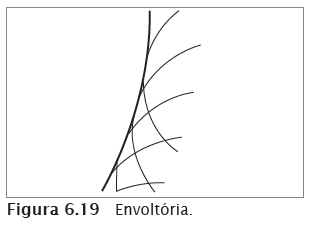 Adicione aqui o Texto
Curso de Física Básica – Fluidos, Oscilações e Ondas, Calor – H. Moysés Nussenzveig
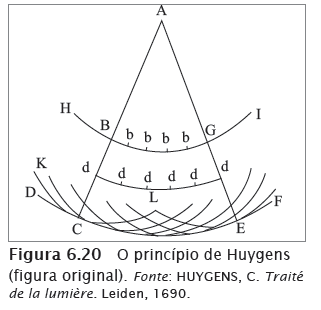 Adicione aqui o Texto
Curso de Física Básica – Fluidos, Oscilações e Ondas, Calor – H. Moysés Nussenzveig
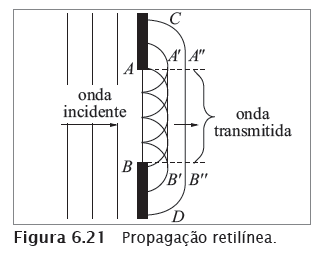 Adicione aqui o Texto
Curso de Física Básica – Fluidos, Oscilações e Ondas, Calor – H. Moysés Nussenzveig
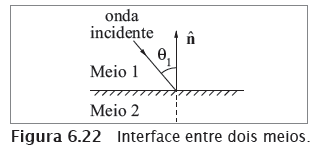 Adicione aqui o Texto
Curso de Física Básica – Fluidos, Oscilações e Ondas, Calor – H. Moysés Nussenzveig
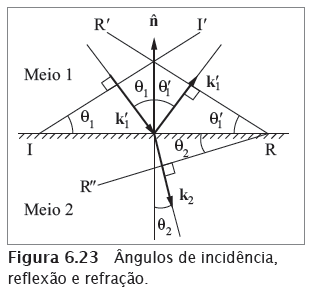 Adicione aqui o Texto
Curso de Física Básica – Fluidos, Oscilações e Ondas, Calor – H. Moysés Nussenzveig
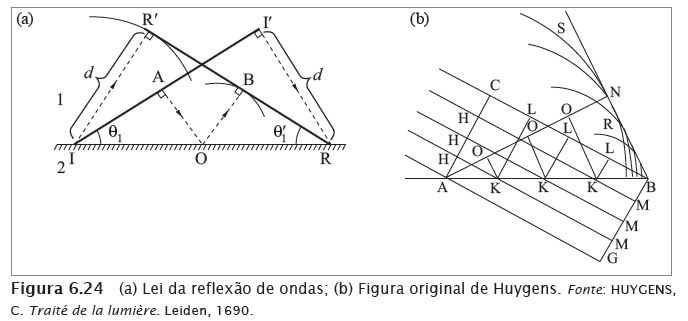 Adicione aqui o Texto
Curso de Física Básica – Fluidos, Oscilações e Ondas, Calor – H. Moysés Nussenzveig
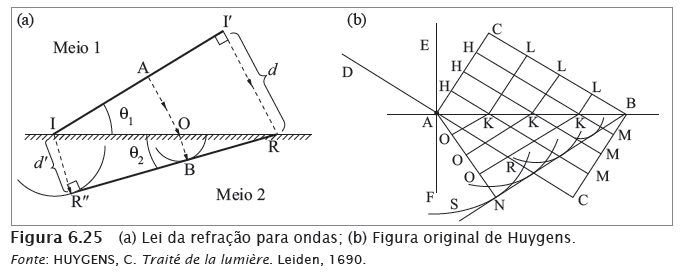 Adicione aqui o Texto
Curso de Física Básica – Fluidos, Oscilações e Ondas, Calor – H. Moysés Nussenzveig
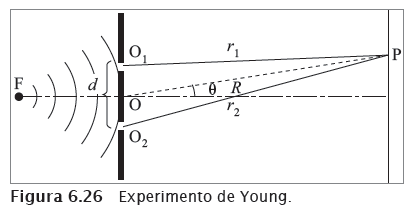 Adicione aqui o Texto
Curso de Física Básica – Fluidos, Oscilações e Ondas, Calor – H. Moysés Nussenzveig
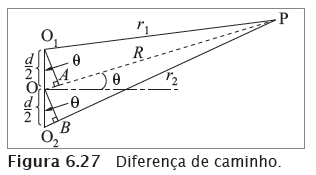 Adicione aqui o Texto
Curso de Física Básica – Fluidos, Oscilações e Ondas, Calor – H. Moysés Nussenzveig
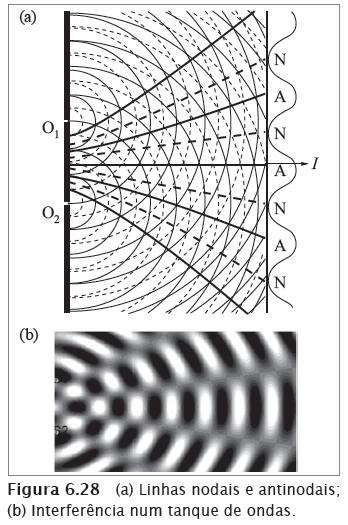 Adicione aqui o Texto
Curso de Física Básica – Fluidos, Oscilações e Ondas, Calor – H. Moysés Nussenzveig
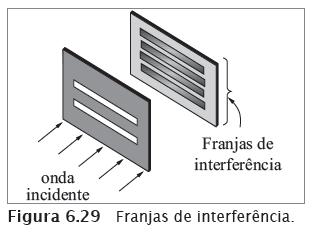 Adicione aqui o Texto
Curso de Física Básica – Fluidos, Oscilações e Ondas, Calor – H. Moysés Nussenzveig
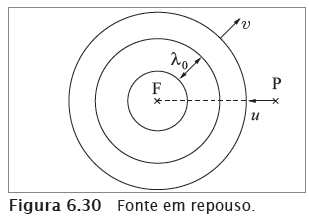 Adicione aqui o Texto
Curso de Física Básica – Fluidos, Oscilações e Ondas, Calor – H. Moysés Nussenzveig
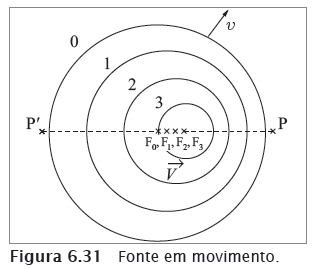 Adicione aqui o Texto
Curso de Física Básica – Fluidos, Oscilações e Ondas, Calor – H. Moysés Nussenzveig
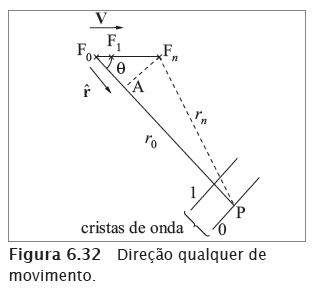 Adicione aqui o Texto
Curso de Física Básica – Fluidos, Oscilações e Ondas, Calor – H. Moysés Nussenzveig
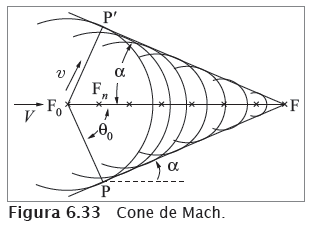 Adicione aqui o Texto
Curso de Física Básica – Fluidos, Oscilações e Ondas, Calor – H. Moysés Nussenzveig
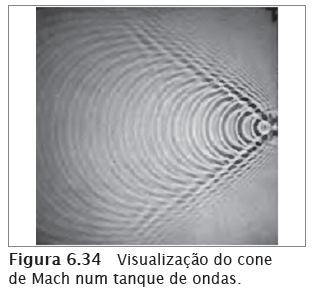 Adicione aqui o Texto
Curso de Física Básica – Fluidos, Oscilações e Ondas, Calor – H. Moysés Nussenzveig
Curso de Física Básica
Fluidos, Oscilações e Ondas, Calor – Vol. 2
5ª Edição
Capítulo 7
Temperatura
Curso de Física Básica – Fluidos, Oscilações e Ondas, Calor – H. Moysés Nussenzveig
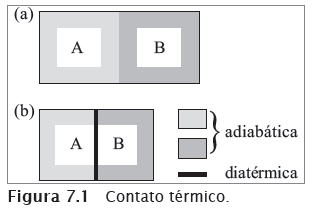 Adicione aqui o Texto
Curso de Física Básica – Fluidos, Oscilações e Ondas, Calor – H. Moysés Nussenzveig
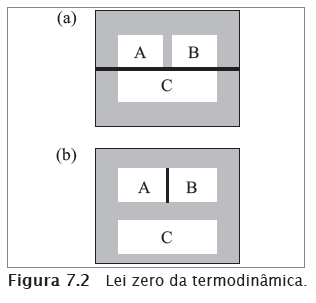 Adicione aqui o Texto
Curso de Física Básica – Fluidos, Oscilações e Ondas, Calor – H. Moysés Nussenzveig
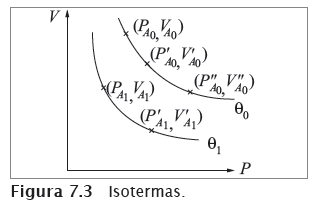 Adicione aqui o Texto
Curso de Física Básica – Fluidos, Oscilações e Ondas, Calor – H. Moysés Nussenzveig
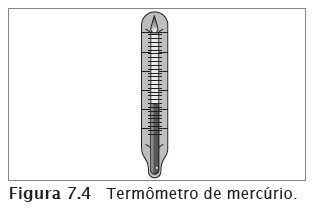 Adicione aqui o Texto
Curso de Física Básica – Fluidos, Oscilações e Ondas, Calor – H. Moysés Nussenzveig
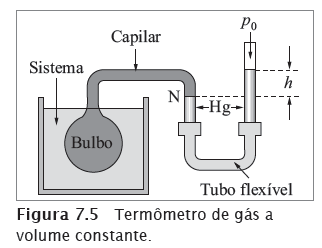 Adicione aqui o Texto
Curso de Física Básica – Fluidos, Oscilações e Ondas, Calor – H. Moysés Nussenzveig
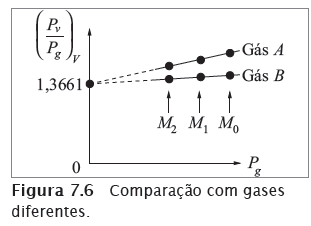 Adicione aqui o Texto
Curso de Física Básica – Fluidos, Oscilações e Ondas, Calor – H. Moysés Nussenzveig
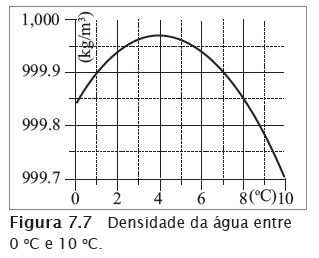 Adicione aqui o Texto
Curso de Física Básica – Fluidos, Oscilações e Ondas, Calor – H. Moysés Nussenzveig
Curso de Física Básica
Fluidos, Oscilações e Ondas, Calor – Vol. 2
5ª Edição
Capítulo 8
Calor. Primeira lei da termodinâmica
Curso de Física Básica – Fluidos, Oscilações e Ondas, Calor – H. Moysés Nussenzveig
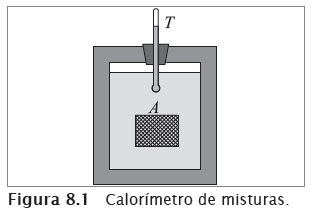 Adicione aqui o Texto
Curso de Física Básica – Fluidos, Oscilações e Ondas, Calor – H. Moysés Nussenzveig
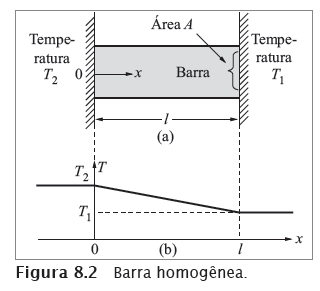 Adicione aqui o Texto
Curso de Física Básica – Fluidos, Oscilações e Ondas, Calor – H. Moysés Nussenzveig
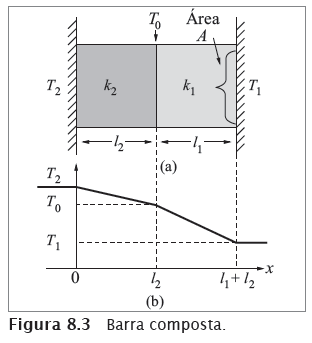 Adicione aqui o Texto
Curso de Física Básica – Fluidos, Oscilações e Ondas, Calor – H. Moysés Nussenzveig
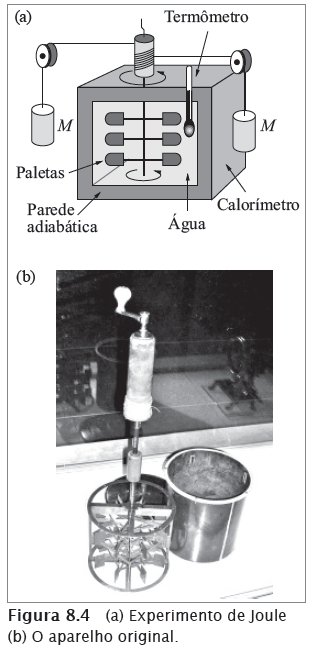 Adicione aqui o Texto
Curso de Física Básica – Fluidos, Oscilações e Ondas, Calor – H. Moysés Nussenzveig
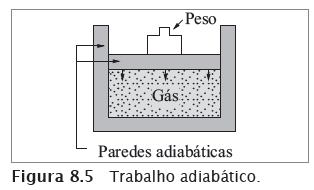 Adicione aqui o Texto
Curso de Física Básica – Fluidos, Oscilações e Ondas, Calor – H. Moysés Nussenzveig
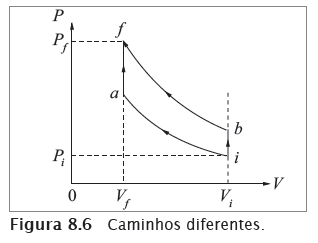 Adicione aqui o Texto
Curso de Física Básica – Fluidos, Oscilações e Ondas, Calor – H. Moysés Nussenzveig
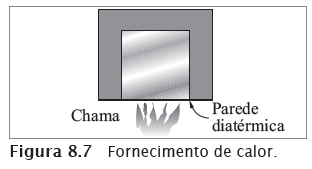 Adicione aqui o Texto
Curso de Física Básica – Fluidos, Oscilações e Ondas, Calor – H. Moysés Nussenzveig
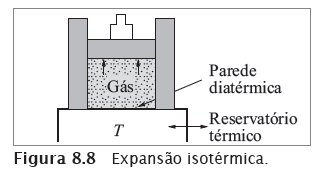 Adicione aqui o Texto
Curso de Física Básica – Fluidos, Oscilações e Ondas, Calor – H. Moysés Nussenzveig
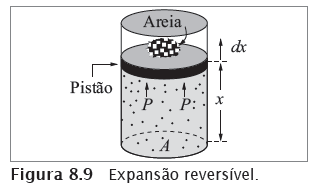 Adicione aqui o Texto
Curso de Física Básica – Fluidos, Oscilações e Ondas, Calor – H. Moysés Nussenzveig
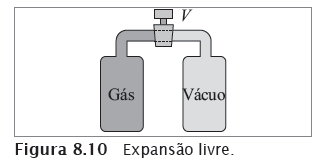 Adicione aqui o Texto
Curso de Física Básica – Fluidos, Oscilações e Ondas, Calor – H. Moysés Nussenzveig
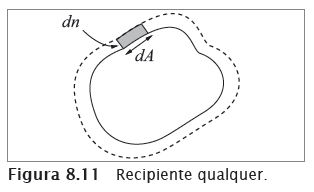 Adicione aqui o Texto
Curso de Física Básica – Fluidos, Oscilações e Ondas, Calor – H. Moysés Nussenzveig
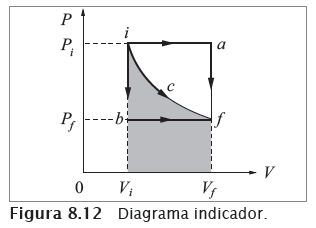 Adicione aqui o Texto
Curso de Física Básica – Fluidos, Oscilações e Ondas, Calor – H. Moysés Nussenzveig
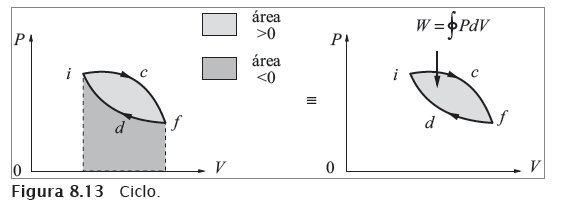 Adicione aqui o Texto
Curso de Física Básica – Fluidos, Oscilações e Ondas, Calor – H. Moysés Nussenzveig
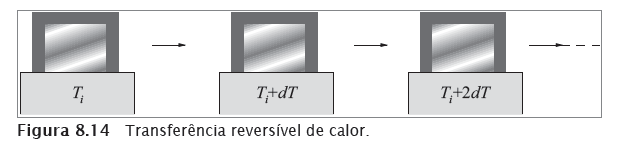 Adicione aqui o Texto
Curso de Física Básica – Fluidos, Oscilações e Ondas, Calor – H. Moysés Nussenzveig
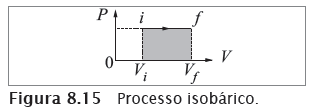 Adicione aqui o Texto
Curso de Física Básica – Fluidos, Oscilações e Ondas, Calor – H. Moysés Nussenzveig
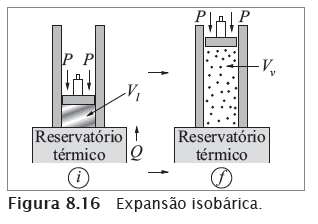 Adicione aqui o Texto
Curso de Física Básica – Fluidos, Oscilações e Ondas, Calor – H. Moysés Nussenzveig
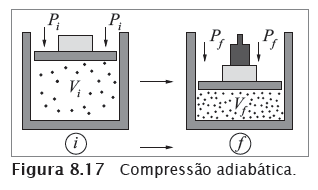 Adicione aqui o Texto
Curso de Física Básica – Fluidos, Oscilações e Ondas, Calor – H. Moysés Nussenzveig
Curso de Física Básica
Fluidos, Oscilações e Ondas, Calor – Vol. 2
5ª Edição
Capítulo 9
Propriedades dos Gases
Curso de Física Básica – Fluidos, Oscilações e Ondas, Calor – H. Moysés Nussenzveig
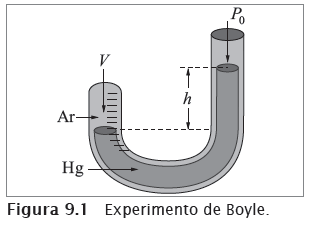 Adicione aqui o Texto
Curso de Física Básica – Fluidos, Oscilações e Ondas, Calor – H. Moysés Nussenzveig
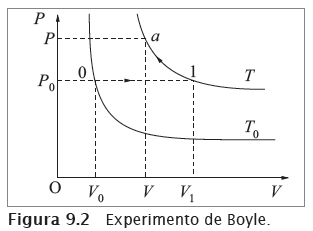 Adicione aqui o Texto
Curso de Física Básica – Fluidos, Oscilações e Ondas, Calor – H. Moysés Nussenzveig
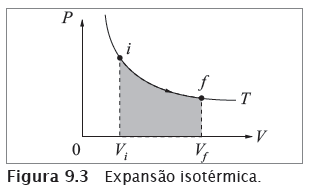 Adicione aqui o Texto
Curso de Física Básica – Fluidos, Oscilações e Ondas, Calor – H. Moysés Nussenzveig
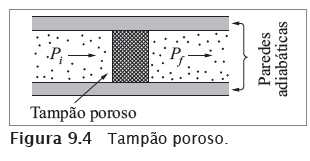 Adicione aqui o Texto
Curso de Física Básica – Fluidos, Oscilações e Ondas, Calor – H. Moysés Nussenzveig
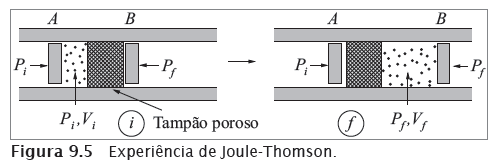 Adicione aqui o Texto
Curso de Física Básica – Fluidos, Oscilações e Ondas, Calor – H. Moysés Nussenzveig
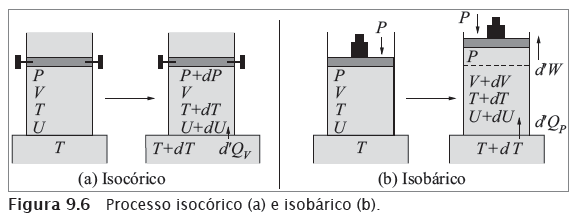 Adicione aqui o Texto
Curso de Física Básica – Fluidos, Oscilações e Ondas, Calor – H. Moysés Nussenzveig
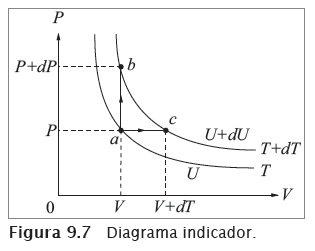 Adicione aqui o Texto
Curso de Física Básica – Fluidos, Oscilações e Ondas, Calor – H. Moysés Nussenzveig
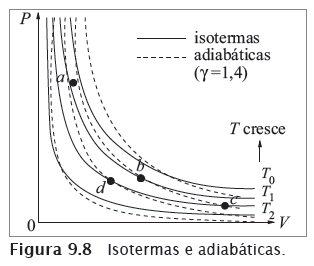 Adicione aqui o Texto
Curso de Física Básica – Fluidos, Oscilações e Ondas, Calor – H. Moysés Nussenzveig
Curso de Física Básica
Fluidos, Oscilações e Ondas, Calor – Vol. 2
5ª Edição
Capítulo 10
A segunda lei da termodinâmica
Curso de Física Básica – Fluidos, Oscilações e Ondas, Calor – H. Moysés Nussenzveig
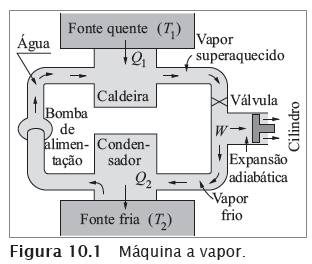 Adicione aqui o Texto
Curso de Física Básica – Fluidos, Oscilações e Ondas, Calor – H. Moysés Nussenzveig
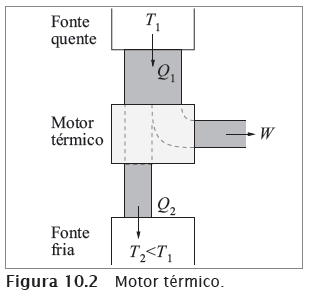 Adicione aqui o Texto
Curso de Física Básica – Fluidos, Oscilações e Ondas, Calor – H. Moysés Nussenzveig
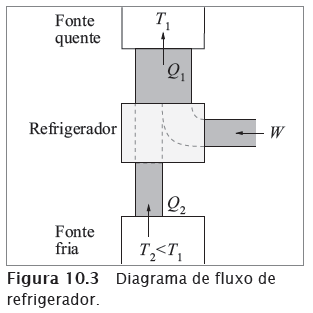 Adicione aqui o Texto
Curso de Física Básica – Fluidos, Oscilações e Ondas, Calor – H. Moysés Nussenzveig
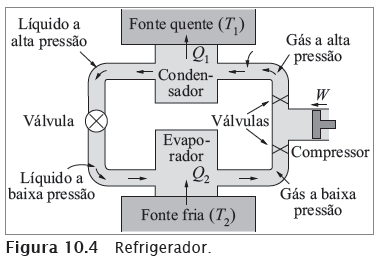 Adicione aqui o Texto
Curso de Física Básica – Fluidos, Oscilações e Ondas, Calor – H. Moysés Nussenzveig
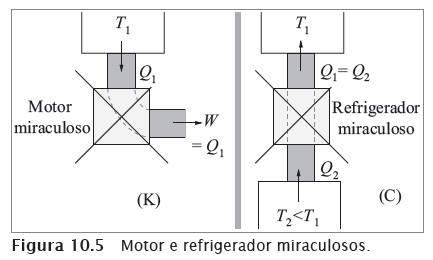 Adicione aqui o Texto
Curso de Física Básica – Fluidos, Oscilações e Ondas, Calor – H. Moysés Nussenzveig
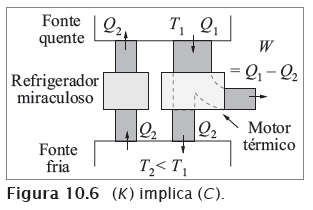 Adicione aqui o Texto
Curso de Física Básica – Fluidos, Oscilações e Ondas, Calor – H. Moysés Nussenzveig
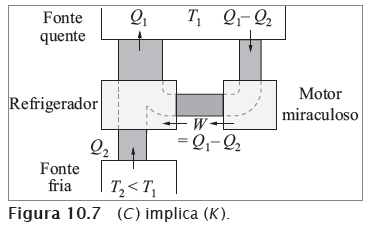 Adicione aqui o Texto
Curso de Física Básica – Fluidos, Oscilações e Ondas, Calor – H. Moysés Nussenzveig
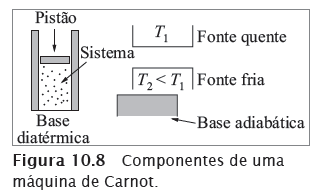 Adicione aqui o Texto
Curso de Física Básica – Fluidos, Oscilações e Ondas, Calor – H. Moysés Nussenzveig
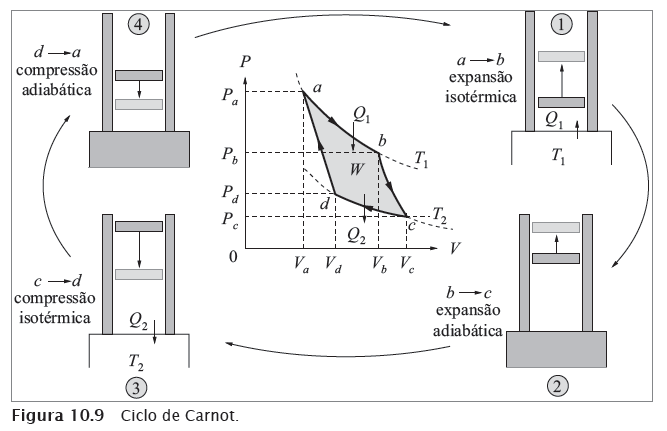 Adicione aqui o Texto
Curso de Física Básica – Fluidos, Oscilações e Ondas, Calor – H. Moysés Nussenzveig
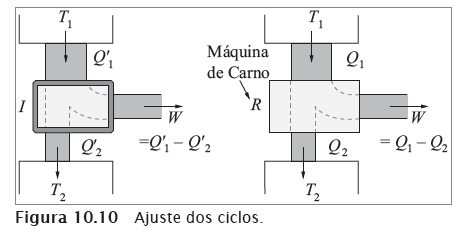 Adicione aqui o Texto
Curso de Física Básica – Fluidos, Oscilações e Ondas, Calor – H. Moysés Nussenzveig
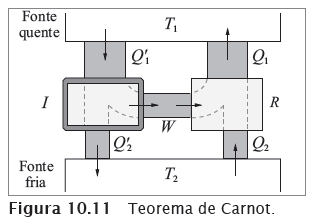 Adicione aqui o Texto
Curso de Física Básica – Fluidos, Oscilações e Ondas, Calor – H. Moysés Nussenzveig
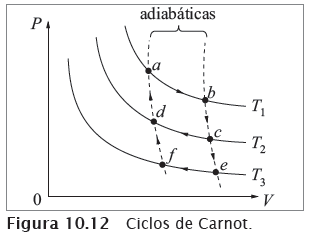 Adicione aqui o Texto
Curso de Física Básica – Fluidos, Oscilações e Ondas, Calor – H. Moysés Nussenzveig
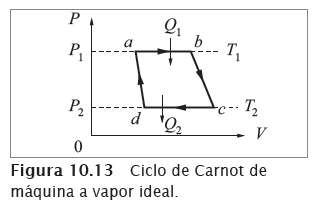 Adicione aqui o Texto
Curso de Física Básica – Fluidos, Oscilações e Ondas, Calor – H. Moysés Nussenzveig
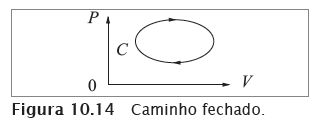 Adicione aqui o Texto
Curso de Física Básica – Fluidos, Oscilações e Ondas, Calor – H. Moysés Nussenzveig
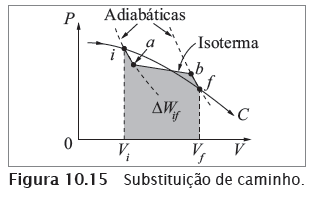 Adicione aqui o Texto
Curso de Física Básica – Fluidos, Oscilações e Ondas, Calor – H. Moysés Nussenzveig
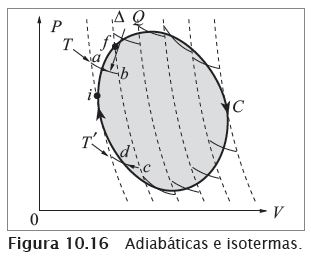 Adicione aqui o Texto
Curso de Física Básica – Fluidos, Oscilações e Ondas, Calor – H. Moysés Nussenzveig
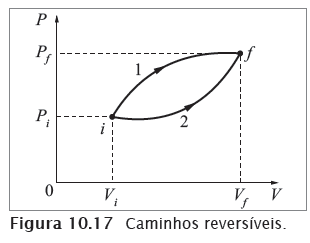 Adicione aqui o Texto
Curso de Física Básica – Fluidos, Oscilações e Ondas, Calor – H. Moysés Nussenzveig
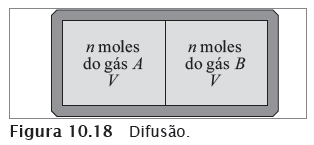 Adicione aqui o Texto
Curso de Física Básica – Fluidos, Oscilações e Ondas, Calor – H. Moysés Nussenzveig
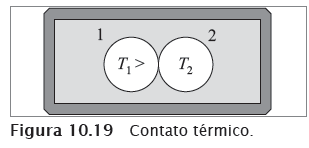 Adicione aqui o Texto
Curso de Física Básica – Fluidos, Oscilações e Ondas, Calor – H. Moysés Nussenzveig
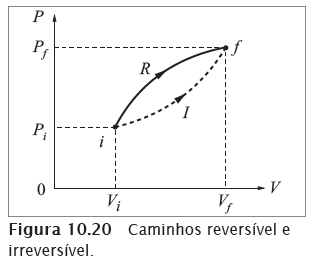 Adicione aqui o Texto
Curso de Física Básica – Fluidos, Oscilações e Ondas, Calor – H. Moysés Nussenzveig
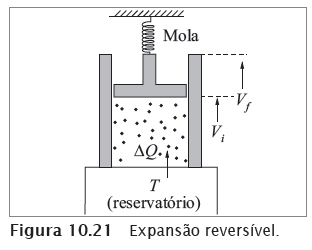 Adicione aqui o Texto
Curso de Física Básica – Fluidos, Oscilações e Ondas, Calor – H. Moysés Nussenzveig
Curso de Física Básica
Fluidos, Oscilações e Ondas, Calor – Vol. 2
5ª Edição
Capítulo 11
Teoria cinética dos gases
Curso de Física Básica – Fluidos, Oscilações e Ondas, Calor – H. Moysés Nussenzveig
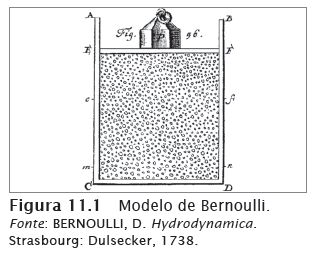 Adicione aqui o Texto
Curso de Física Básica – Fluidos, Oscilações e Ondas, Calor – H. Moysés Nussenzveig
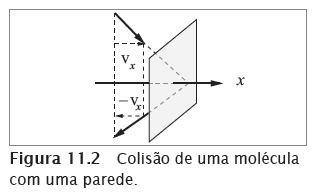 Adicione aqui o Texto
Curso de Física Básica – Fluidos, Oscilações e Ondas, Calor – H. Moysés Nussenzveig
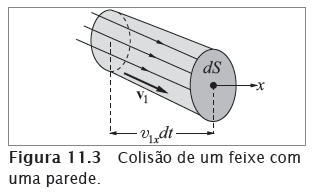 Adicione aqui o Texto
Curso de Física Básica – Fluidos, Oscilações e Ondas, Calor – H. Moysés Nussenzveig
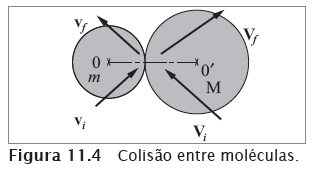 Adicione aqui o Texto
Curso de Física Básica – Fluidos, Oscilações e Ondas, Calor – H. Moysés Nussenzveig
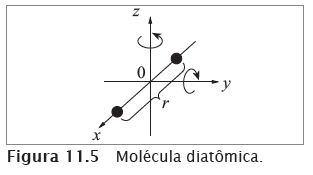 Adicione aqui o Texto
Curso de Física Básica – Fluidos, Oscilações e Ondas, Calor – H. Moysés Nussenzveig
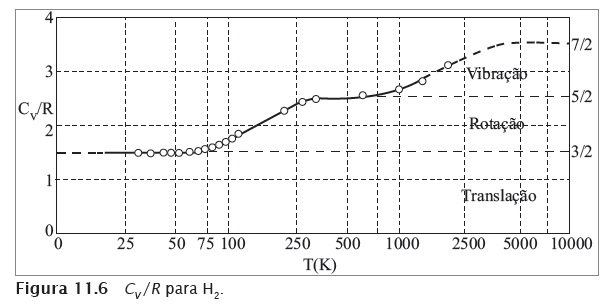 Adicione aqui o Texto
Curso de Física Básica – Fluidos, Oscilações e Ondas, Calor – H. Moysés Nussenzveig
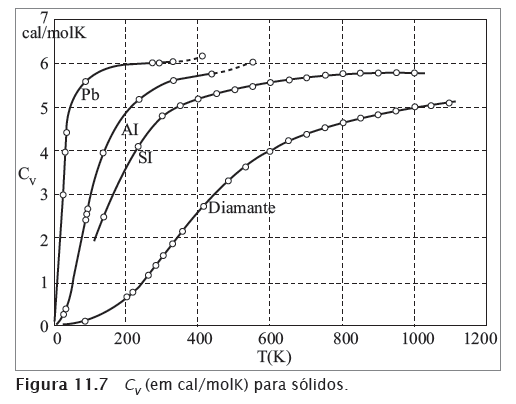 Adicione aqui o Texto
Curso de Física Básica – Fluidos, Oscilações e Ondas, Calor – H. Moysés Nussenzveig
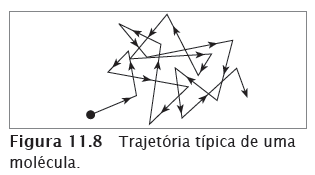 Adicione aqui o Texto
Curso de Física Básica – Fluidos, Oscilações e Ondas, Calor – H. Moysés Nussenzveig
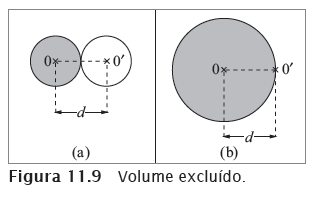 Adicione aqui o Texto
Curso de Física Básica – Fluidos, Oscilações e Ondas, Calor – H. Moysés Nussenzveig
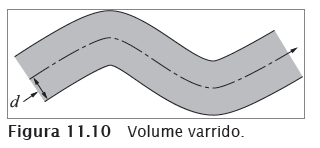 Adicione aqui o Texto
Curso de Física Básica – Fluidos, Oscilações e Ondas, Calor – H. Moysés Nussenzveig
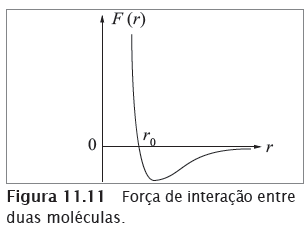 Adicione aqui o Texto
Curso de Física Básica – Fluidos, Oscilações e Ondas, Calor – H. Moysés Nussenzveig
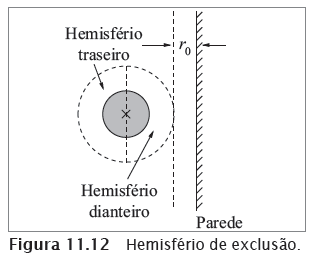 Adicione aqui o Texto
Curso de Física Básica – Fluidos, Oscilações e Ondas, Calor – H. Moysés Nussenzveig
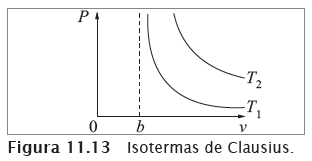 Adicione aqui o Texto
Curso de Física Básica – Fluidos, Oscilações e Ondas, Calor – H. Moysés Nussenzveig
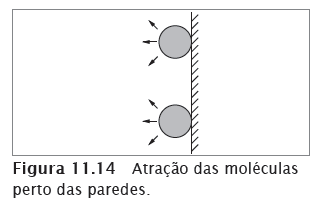 Adicione aqui o Texto
Curso de Física Básica – Fluidos, Oscilações e Ondas, Calor – H. Moysés Nussenzveig
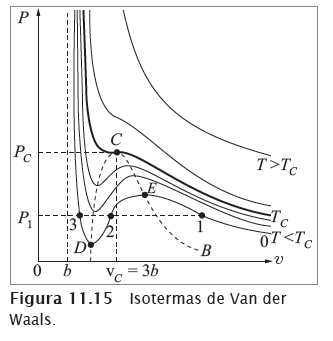 Adicione aqui o Texto
Curso de Física Básica – Fluidos, Oscilações e Ondas, Calor – H. Moysés Nussenzveig
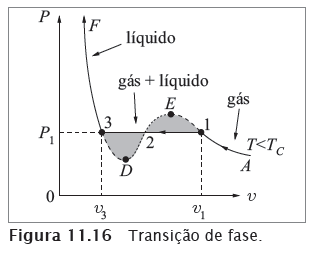 Adicione aqui o Texto
Curso de Física Básica – Fluidos, Oscilações e Ondas, Calor – H. Moysés Nussenzveig
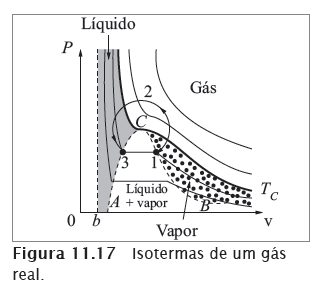 Adicione aqui o Texto
Curso de Física Básica – Fluidos, Oscilações e Ondas, Calor – H. Moysés Nussenzveig
Curso de Física Básica
Fluidos, Oscilações e Ondas, Calor – Vol. 2
5ª Edição
Capítulo 12
Noções de mecânica estatística
Curso de Física Básica – Fluidos, Oscilações e Ondas, Calor – H. Moysés Nussenzveig
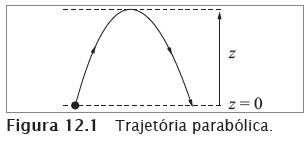 Adicione aqui o Texto
Curso de Física Básica – Fluidos, Oscilações e Ondas, Calor – H. Moysés Nussenzveig
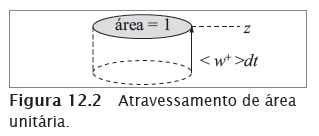 Adicione aqui o Texto
Curso de Física Básica – Fluidos, Oscilações e Ondas, Calor – H. Moysés Nussenzveig
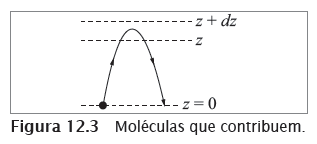 Adicione aqui o Texto
Curso de Física Básica – Fluidos, Oscilações e Ondas, Calor – H. Moysés Nussenzveig
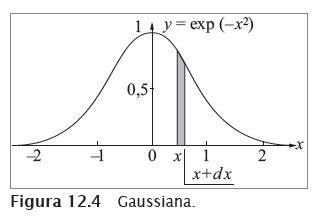 Adicione aqui o Texto
Curso de Física Básica – Fluidos, Oscilações e Ondas, Calor – H. Moysés Nussenzveig
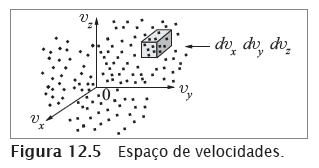 Adicione aqui o Texto
Curso de Física Básica – Fluidos, Oscilações e Ondas, Calor – H. Moysés Nussenzveig
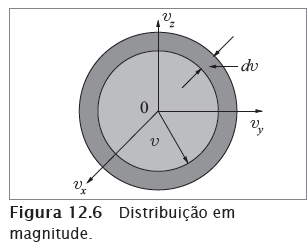 Adicione aqui o Texto
Curso de Física Básica – Fluidos, Oscilações e Ondas, Calor – H. Moysés Nussenzveig
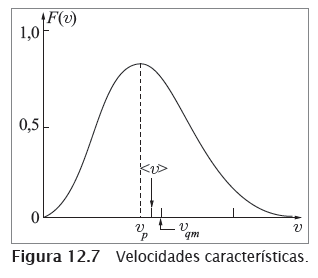 Adicione aqui o Texto
Curso de Física Básica – Fluidos, Oscilações e Ondas, Calor – H. Moysés Nussenzveig
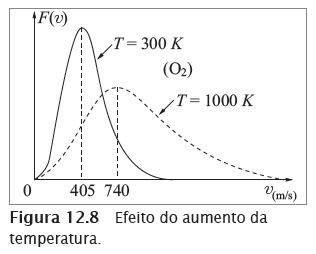 Adicione aqui o Texto
Curso de Física Básica – Fluidos, Oscilações e Ondas, Calor – H. Moysés Nussenzveig
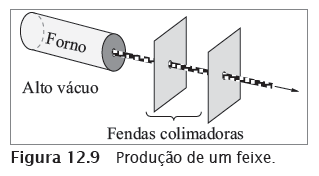 Adicione aqui o Texto
Curso de Física Básica – Fluidos, Oscilações e Ondas, Calor – H. Moysés Nussenzveig
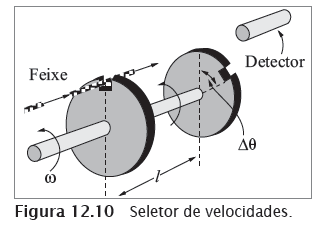 Adicione aqui o Texto
Curso de Física Básica – Fluidos, Oscilações e Ondas, Calor – H. Moysés Nussenzveig
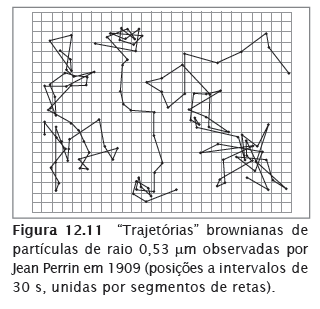 Adicione aqui o Texto
Curso de Física Básica – Fluidos, Oscilações e Ondas, Calor – H. Moysés Nussenzveig
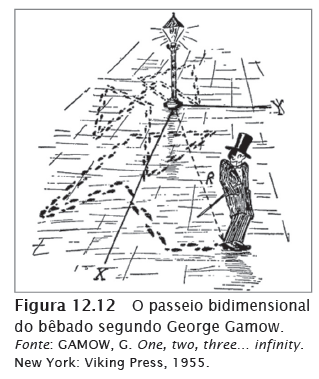 Adicione aqui o Texto
Curso de Física Básica – Fluidos, Oscilações e Ondas, Calor – H. Moysés Nussenzveig
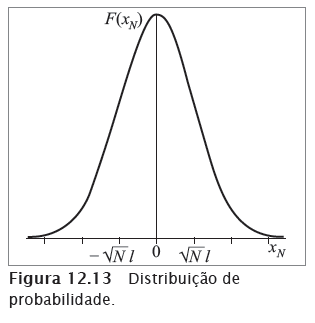 Adicione aqui o Texto
Curso de Física Básica – Fluidos, Oscilações e Ondas, Calor – H. Moysés Nussenzveig
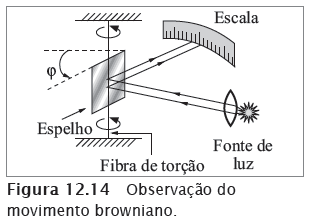 Adicione aqui o Texto
Curso de Física Básica – Fluidos, Oscilações e Ondas, Calor – H. Moysés Nussenzveig
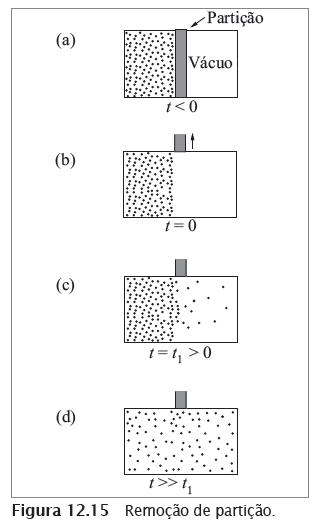 Adicione aqui o Texto
Curso de Física Básica – Fluidos, Oscilações e Ondas, Calor – H. Moysés Nussenzveig
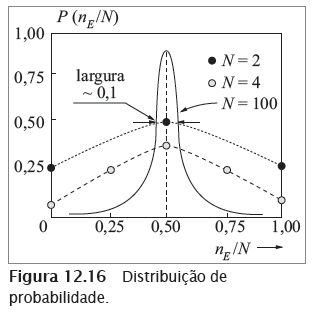 Adicione aqui o Texto
Curso de Física Básica – Fluidos, Oscilações e Ondas, Calor – H. Moysés Nussenzveig
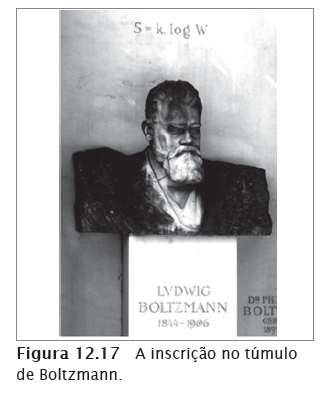 Adicione aqui o Texto
Curso de Física Básica – Fluidos, Oscilações e Ondas, Calor – H. Moysés Nussenzveig
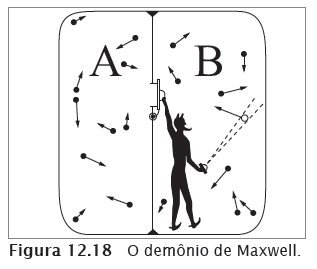 Adicione aqui o Texto
Curso de Física Básica – Fluidos, Oscilações e Ondas, Calor – H. Moysés Nussenzveig
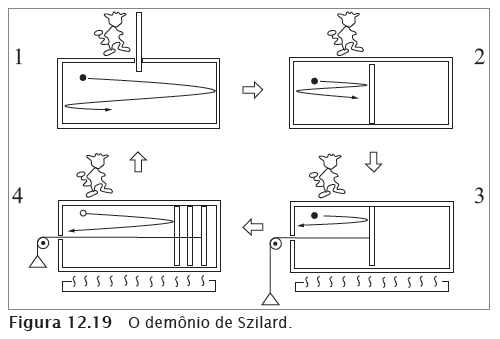 Adicione aqui o Texto
Curso de Física Básica – Fluidos, Oscilações e Ondas, Calor – H. Moysés Nussenzveig
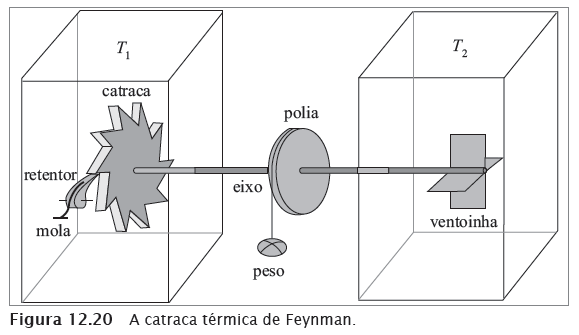 Adicione aqui o Texto
Curso de Física Básica – Fluidos, Oscilações e Ondas, Calor – H. Moysés Nussenzveig
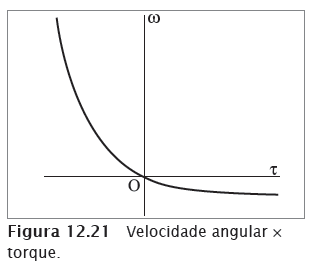 Adicione aqui o Texto
Curso de Física Básica – Fluidos, Oscilações e Ondas, Calor – H. Moysés Nussenzveig
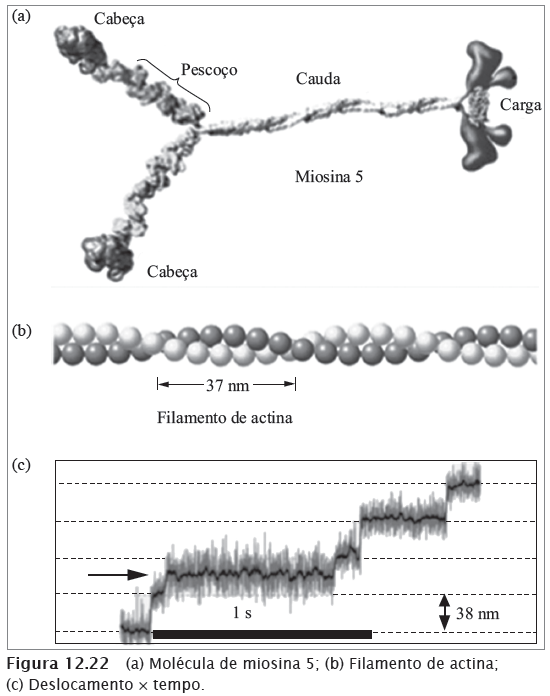 Adicione aqui o Texto
Curso de Física Básica – Fluidos, Oscilações e Ondas, Calor – H. Moysés Nussenzveig
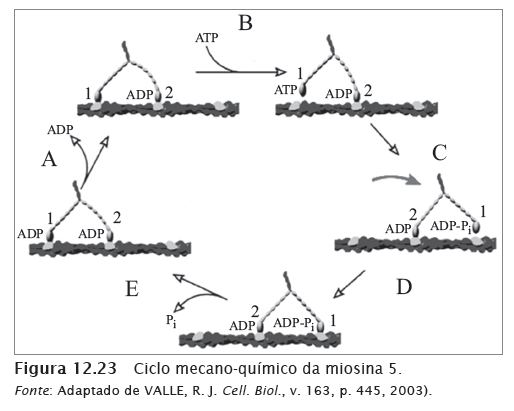 Adicione aqui o Texto
Curso de Física Básica – Fluidos, Oscilações e Ondas, Calor – H. Moysés Nussenzveig
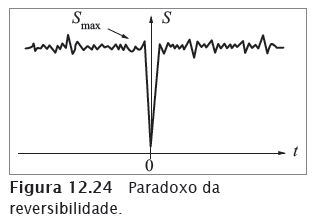 Adicione aqui o Texto
Curso de Física Básica – Fluidos, Oscilações e Ondas, Calor – H. Moysés Nussenzveig
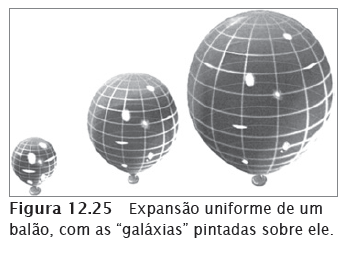 Adicione aqui o Texto
Curso de Física Básica – Fluidos, Oscilações e Ondas, Calor – H. Moysés Nussenzveig